An Introduction to Marketing
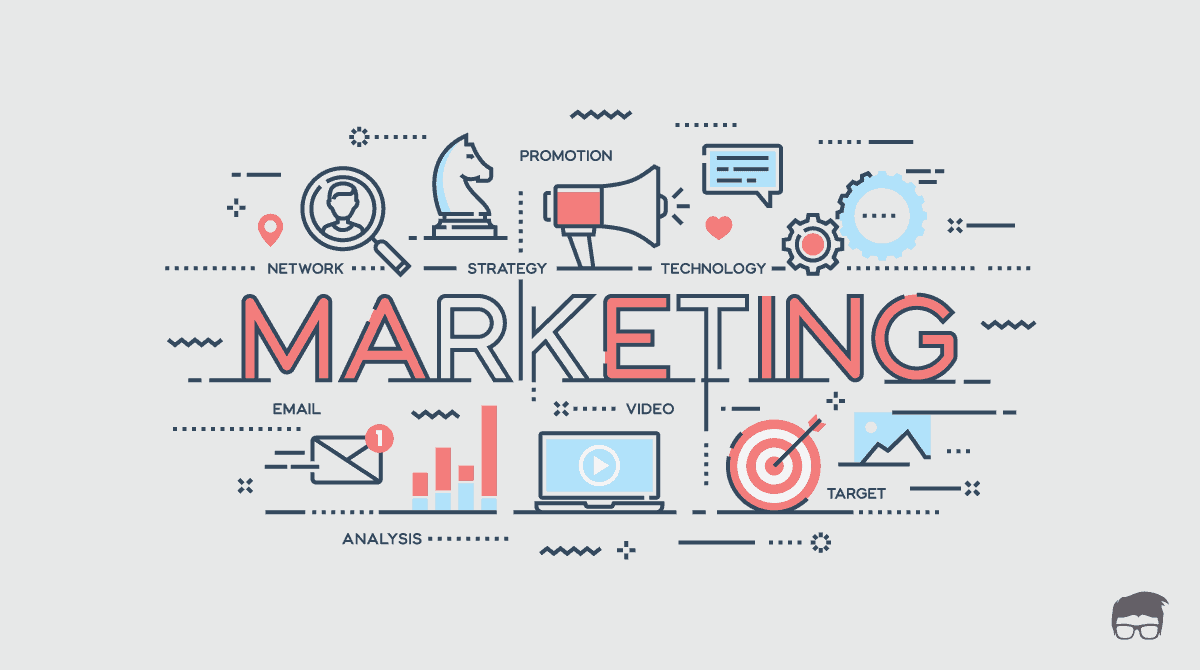 What is marketing?
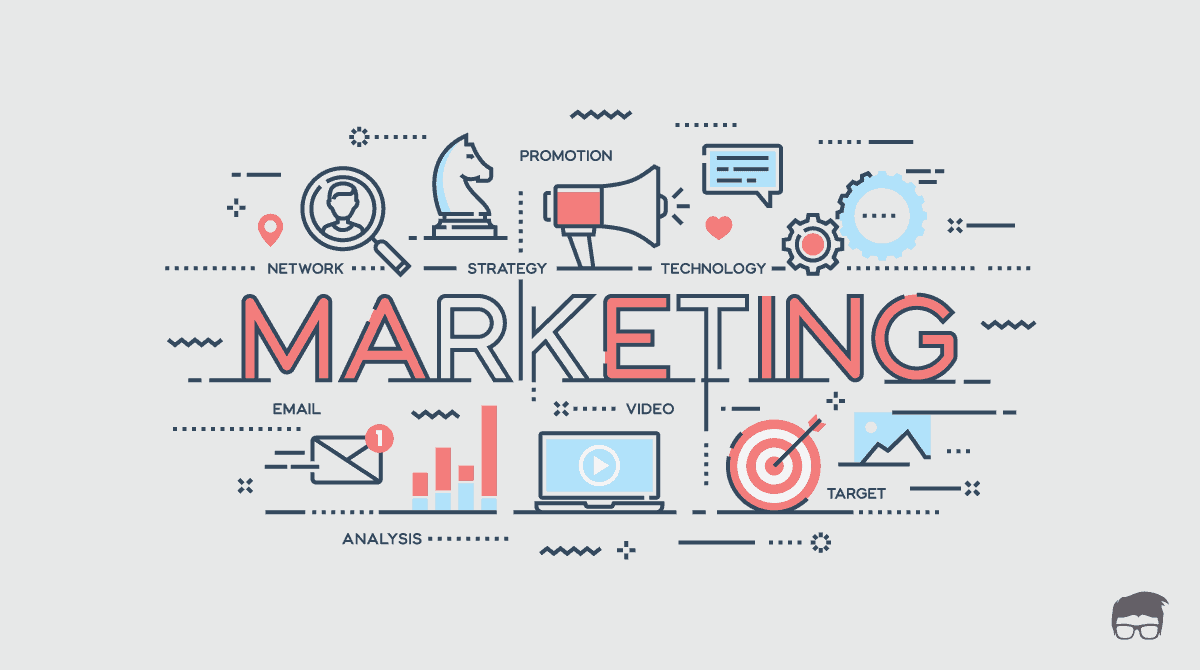 Marketing is the act of changing the way people think...their
attitudes
opinions
behaviours
preferences
beliefs
motivations
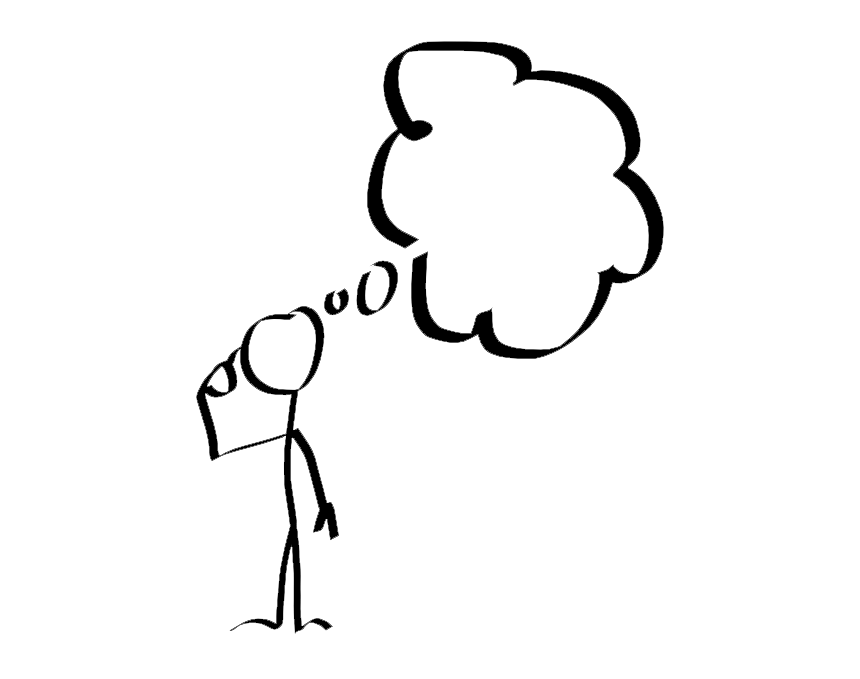 For example...
Buy my product
Save the environment
Don’t drink and drive
Look young again
Please donate
Vote for me
Get vaccinated
Like my page
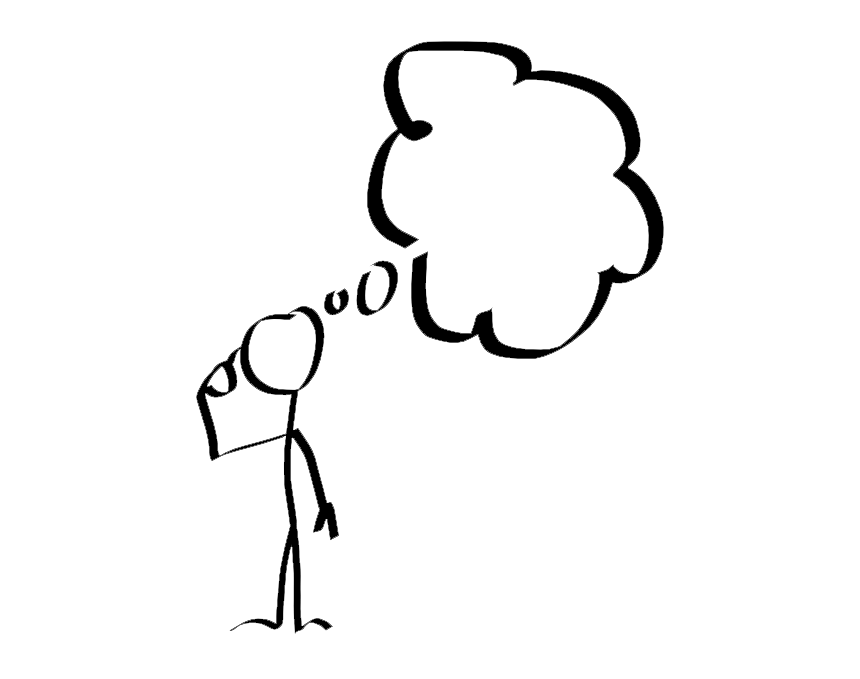 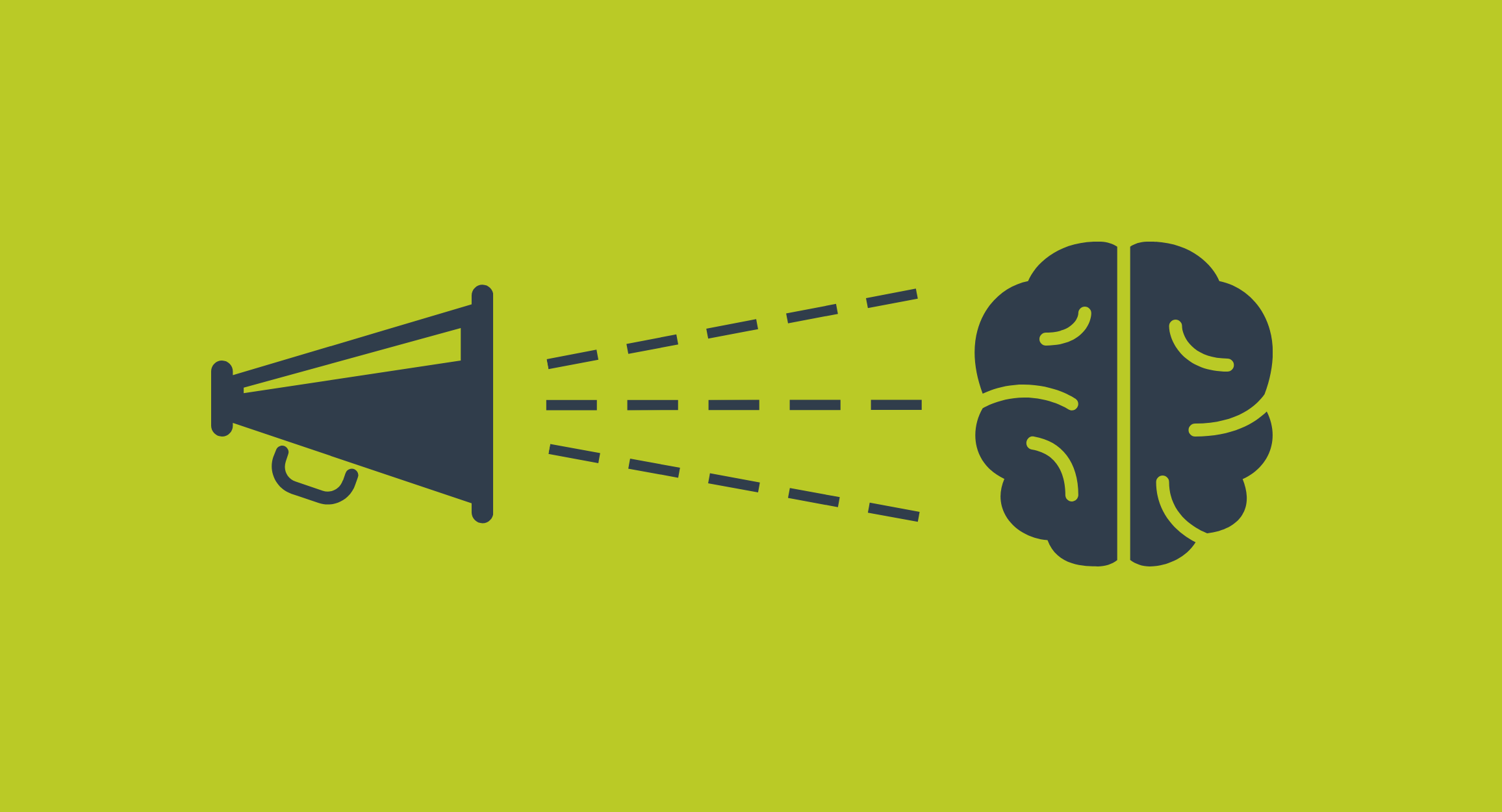 PERSUASION
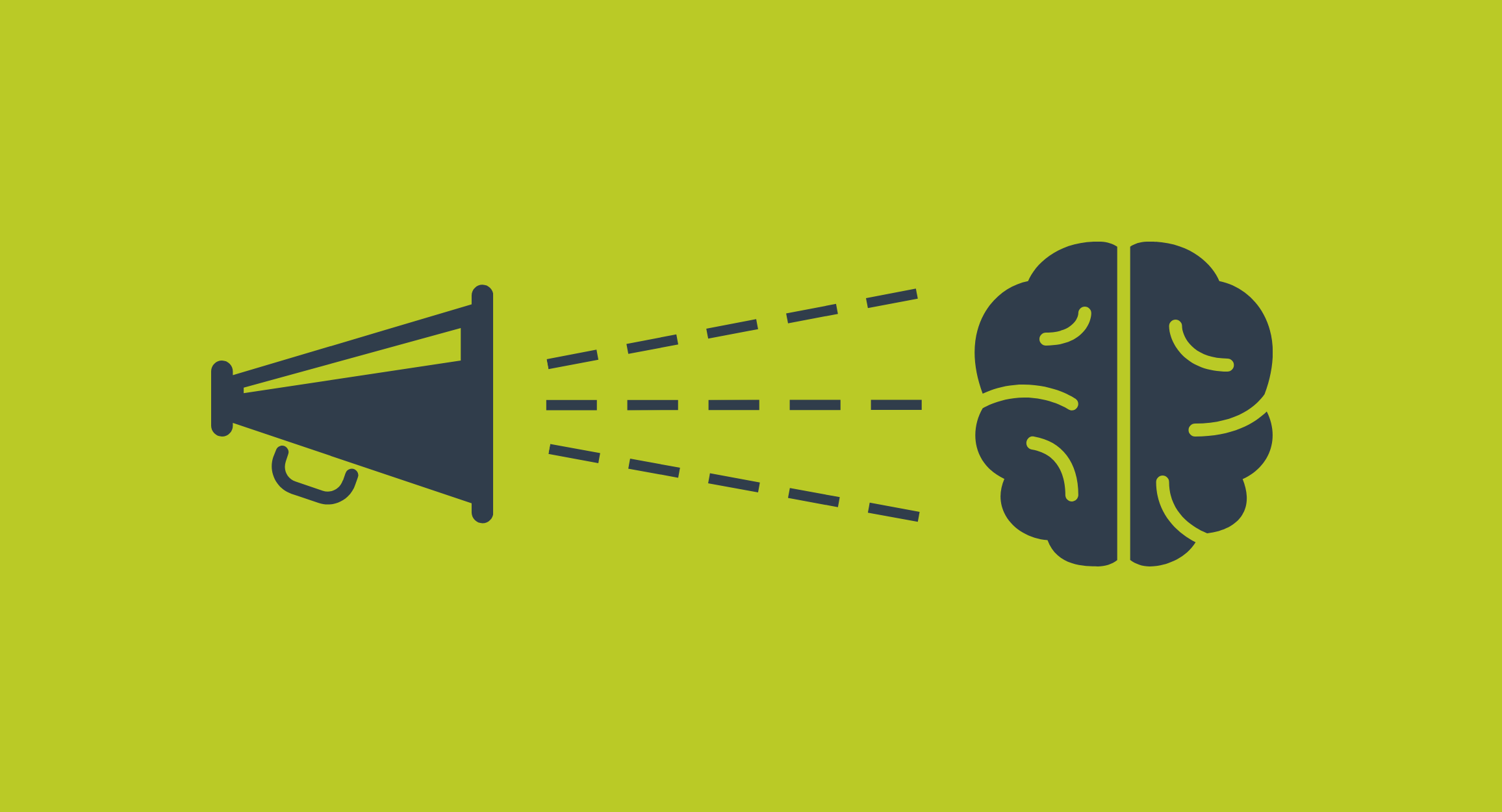 Consumer Marketing
The activities that companies take to promote the buying or selling of a product or service
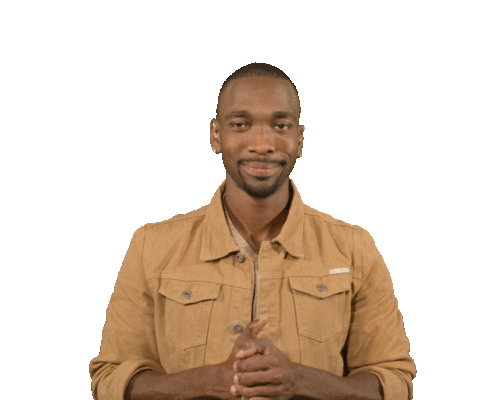 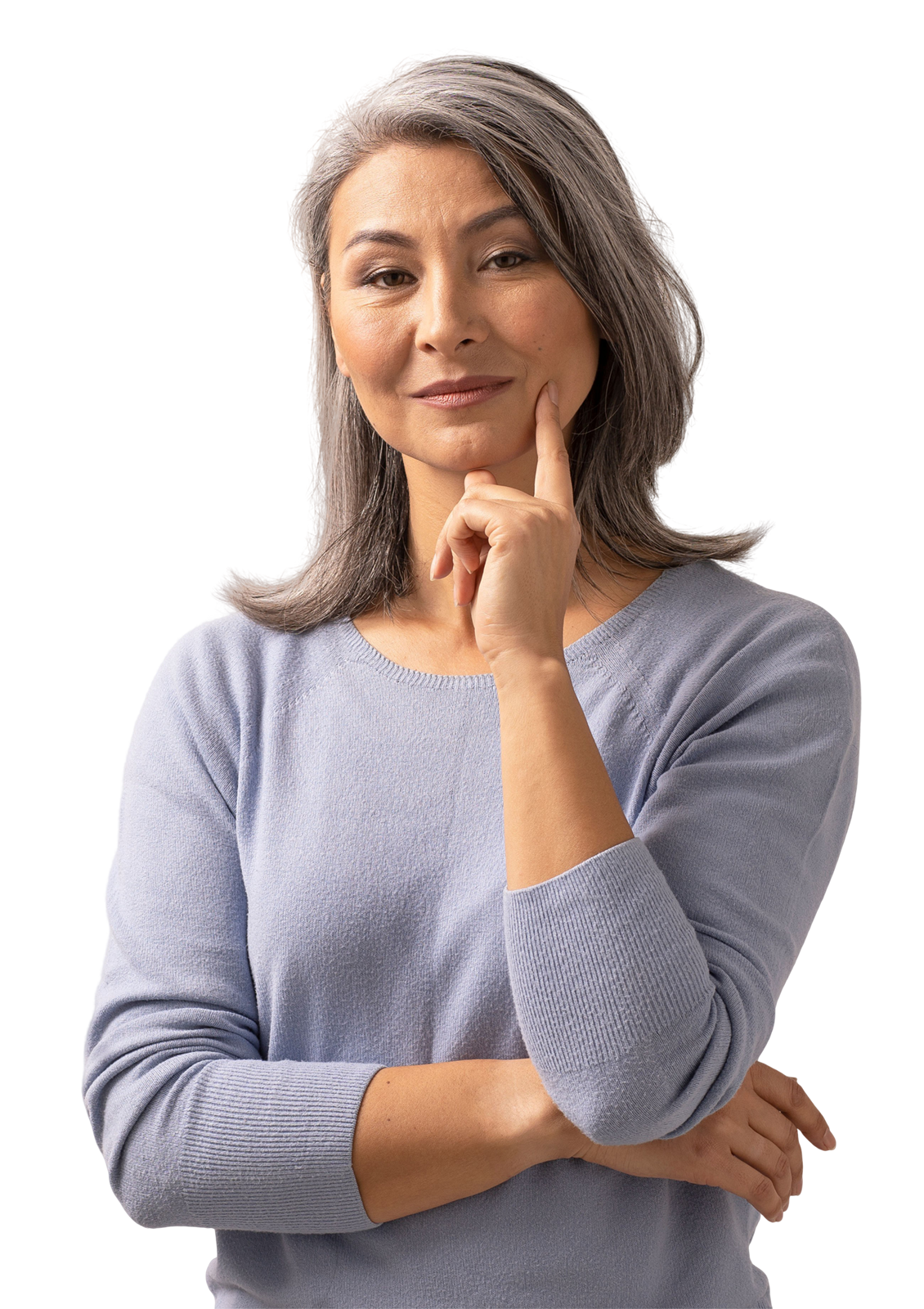 Products and Services
Consumer Marketing
The process of 
understanding consumers wants and needs, 
engineering your business to meet these needs, and 
using persuasive tactics to motivate transactions
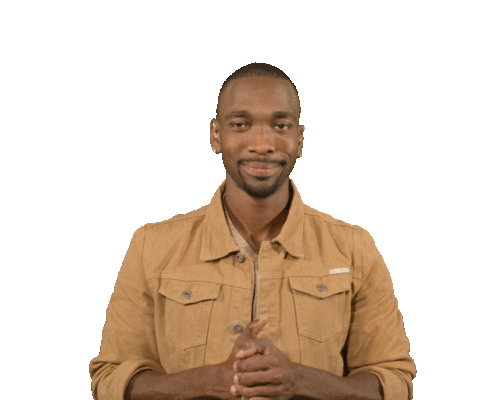 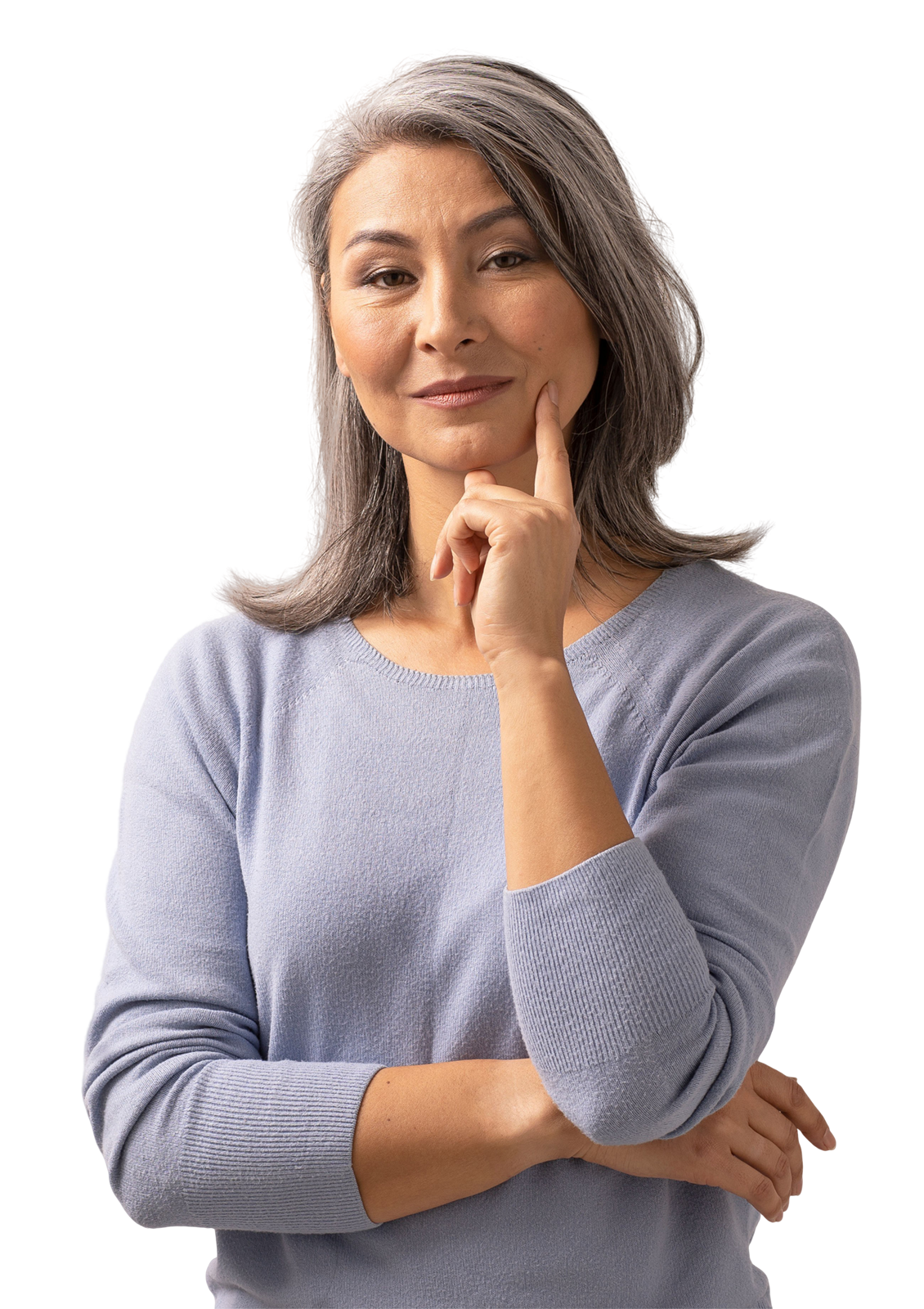 Products and Services
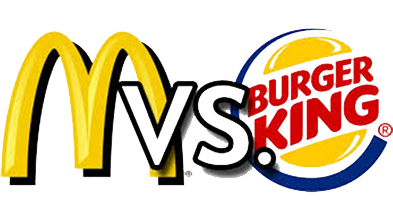 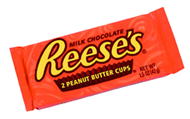 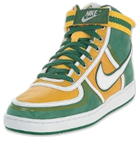 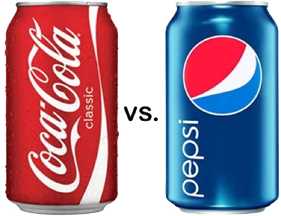 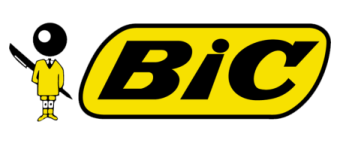 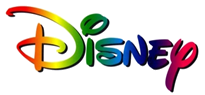 Marketing Process
Find out what customers want and/or need
Fully understand the industry (size, trends, competition, etc.)
Fully understand the macro-environment (political, economic, etc.)
Develop your product or service
Launch and market it
Evaluate your efforts and make adjustments
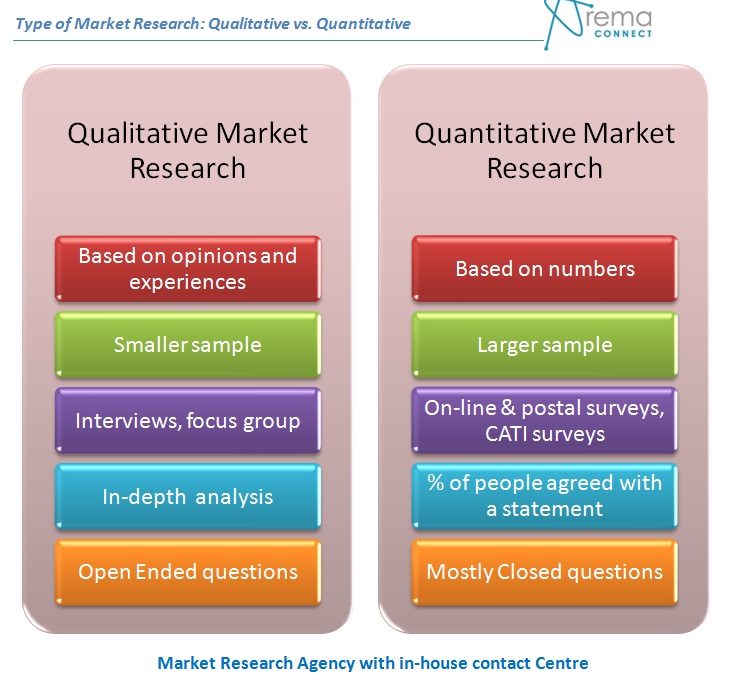 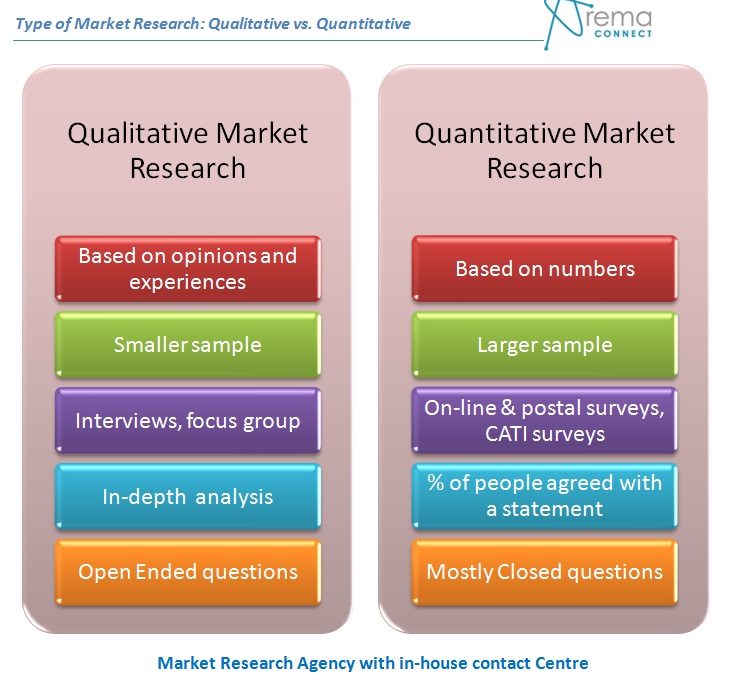 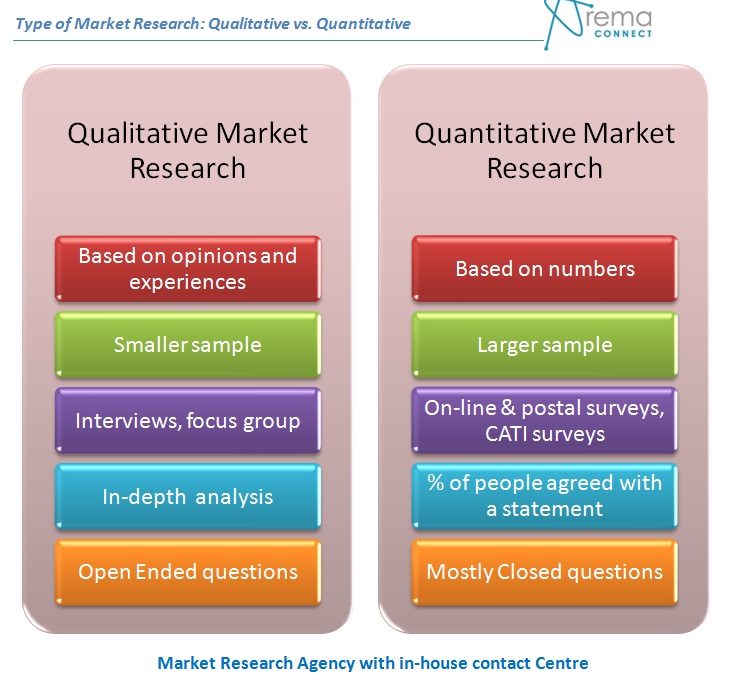 Marketing Research
NEEDS AND WANTS
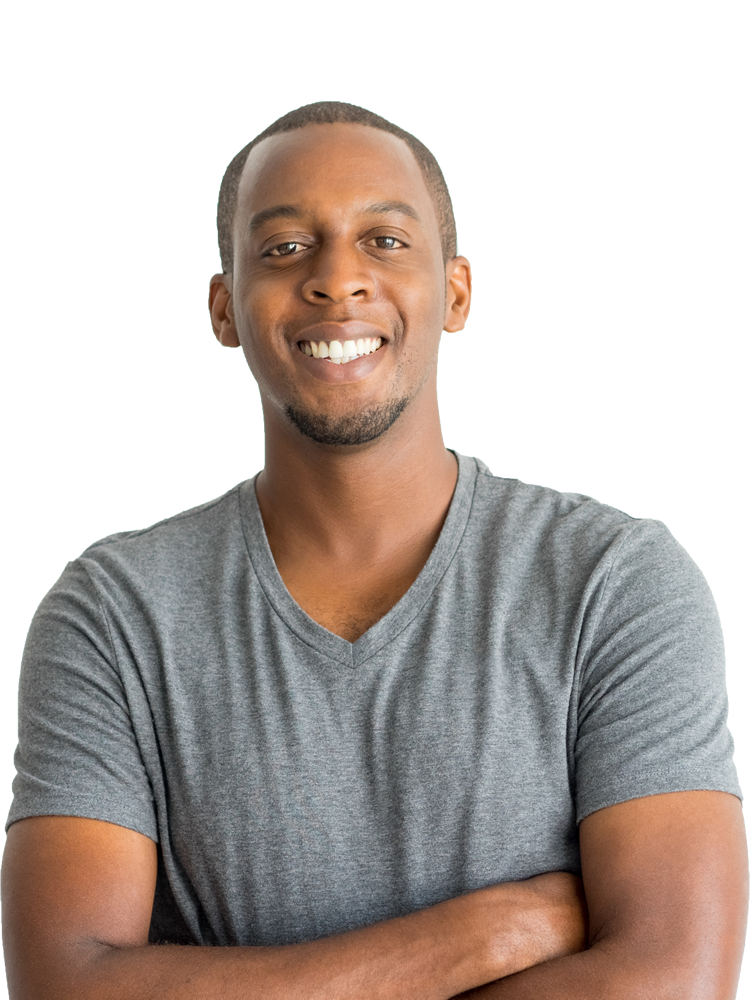 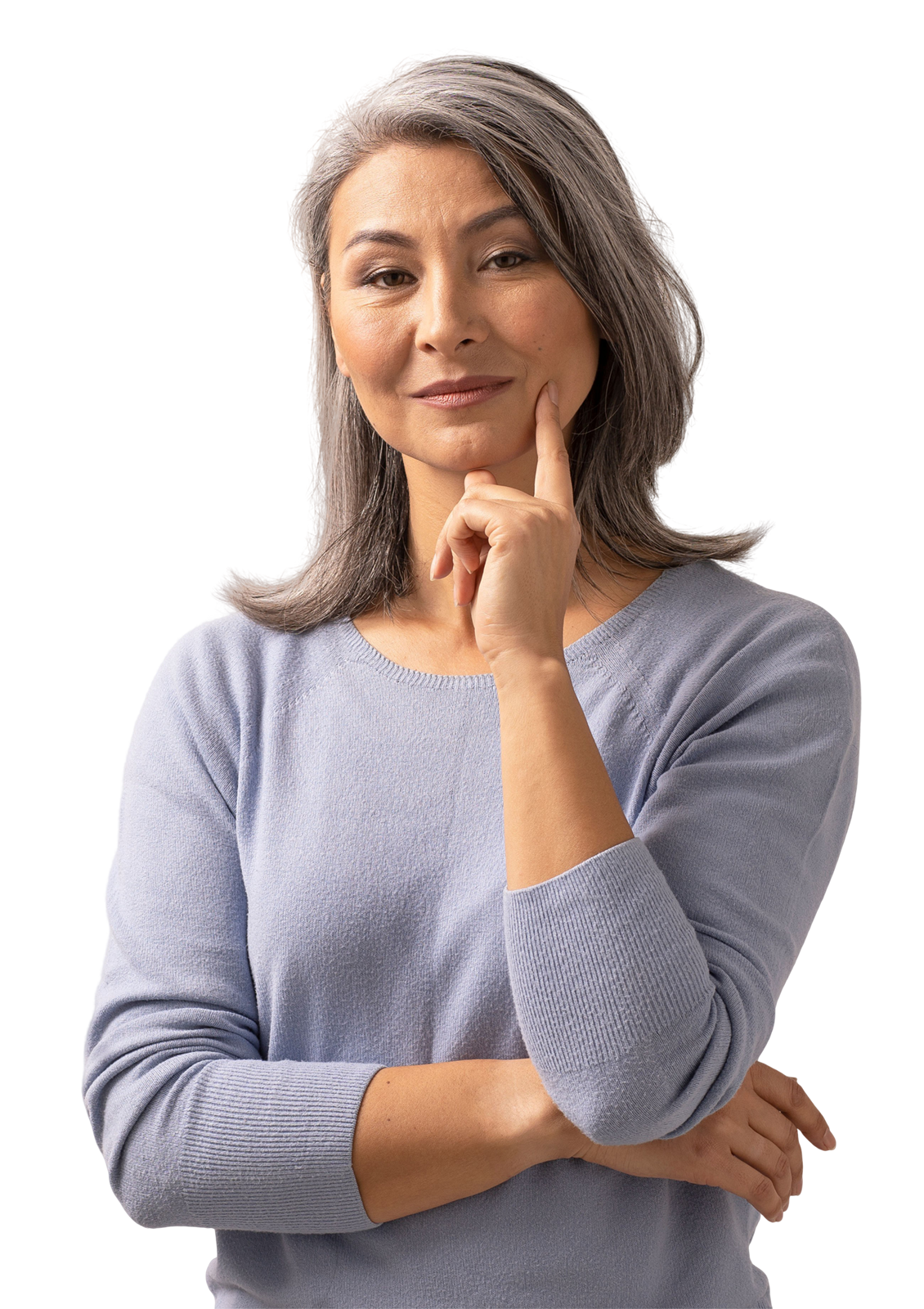 DEMANDS
FOR PRODUCTS AND SERVICES
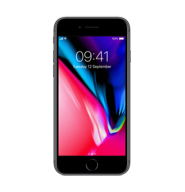 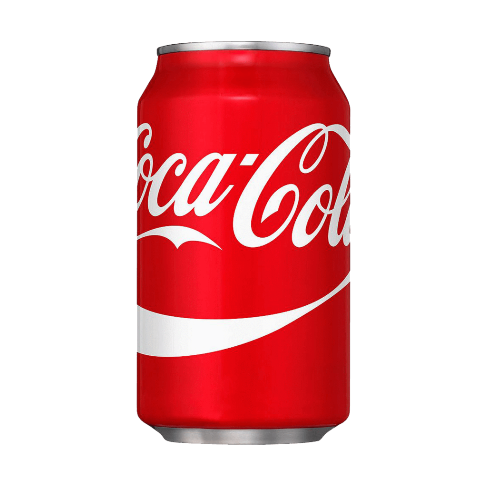 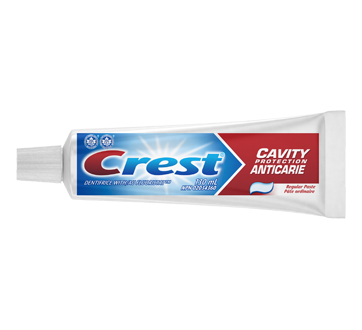 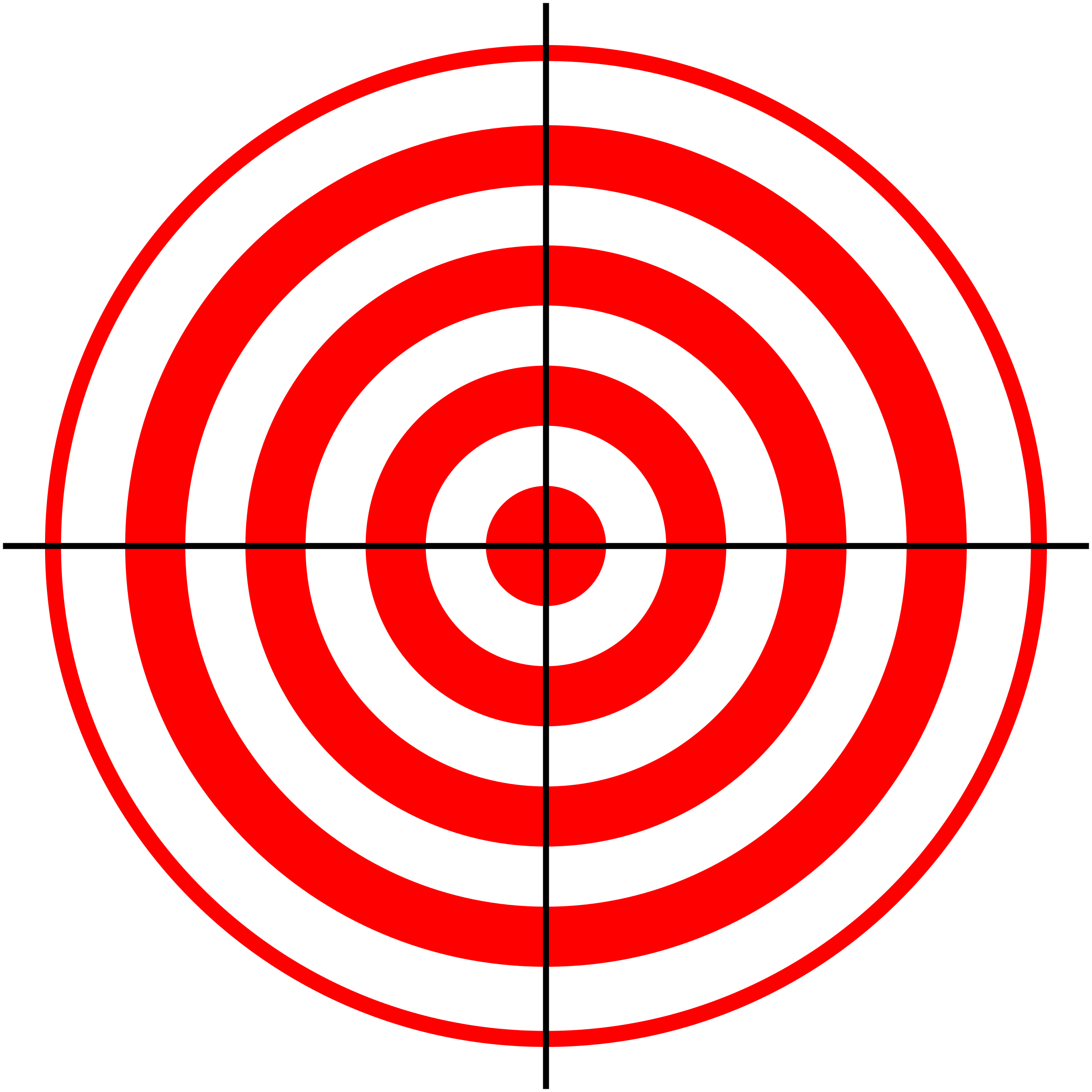 NEEDS AND WANTS
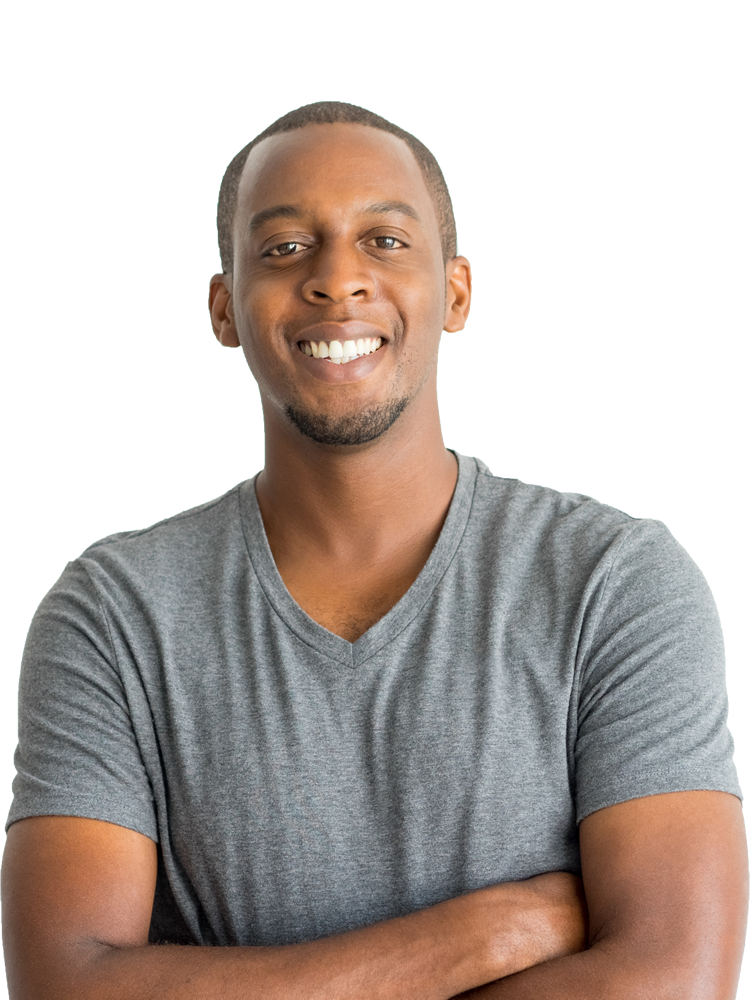 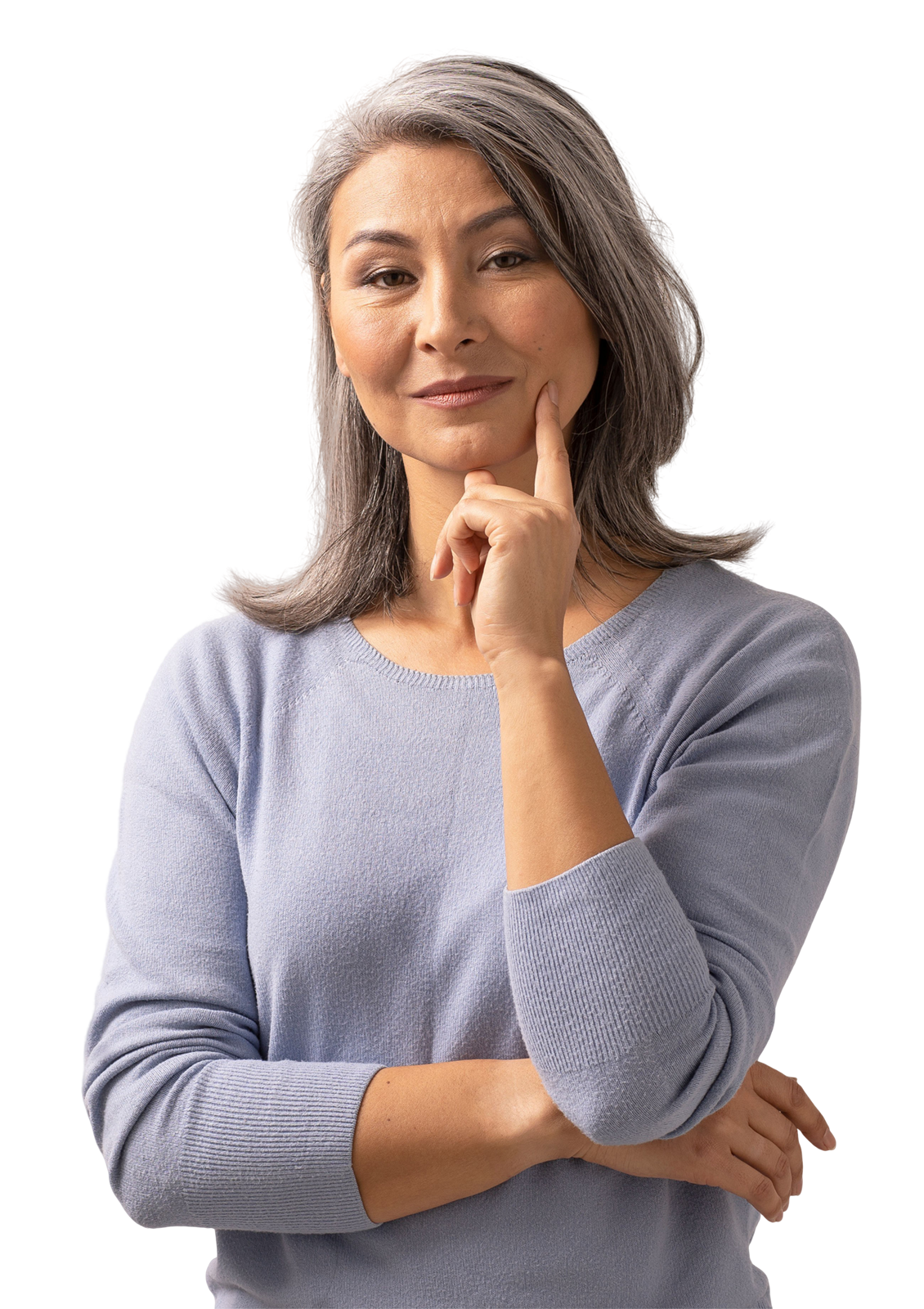 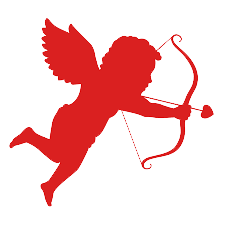 PRODUCTS & SERVICES
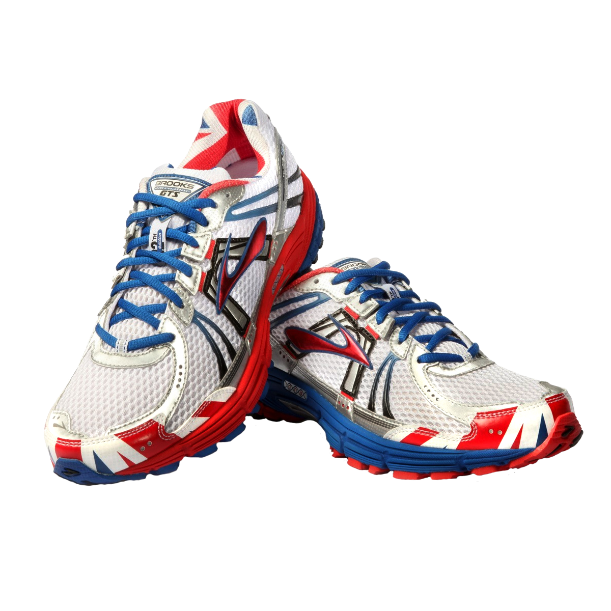 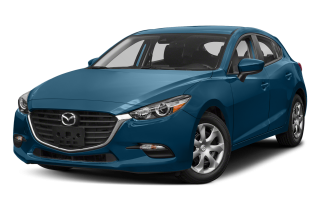 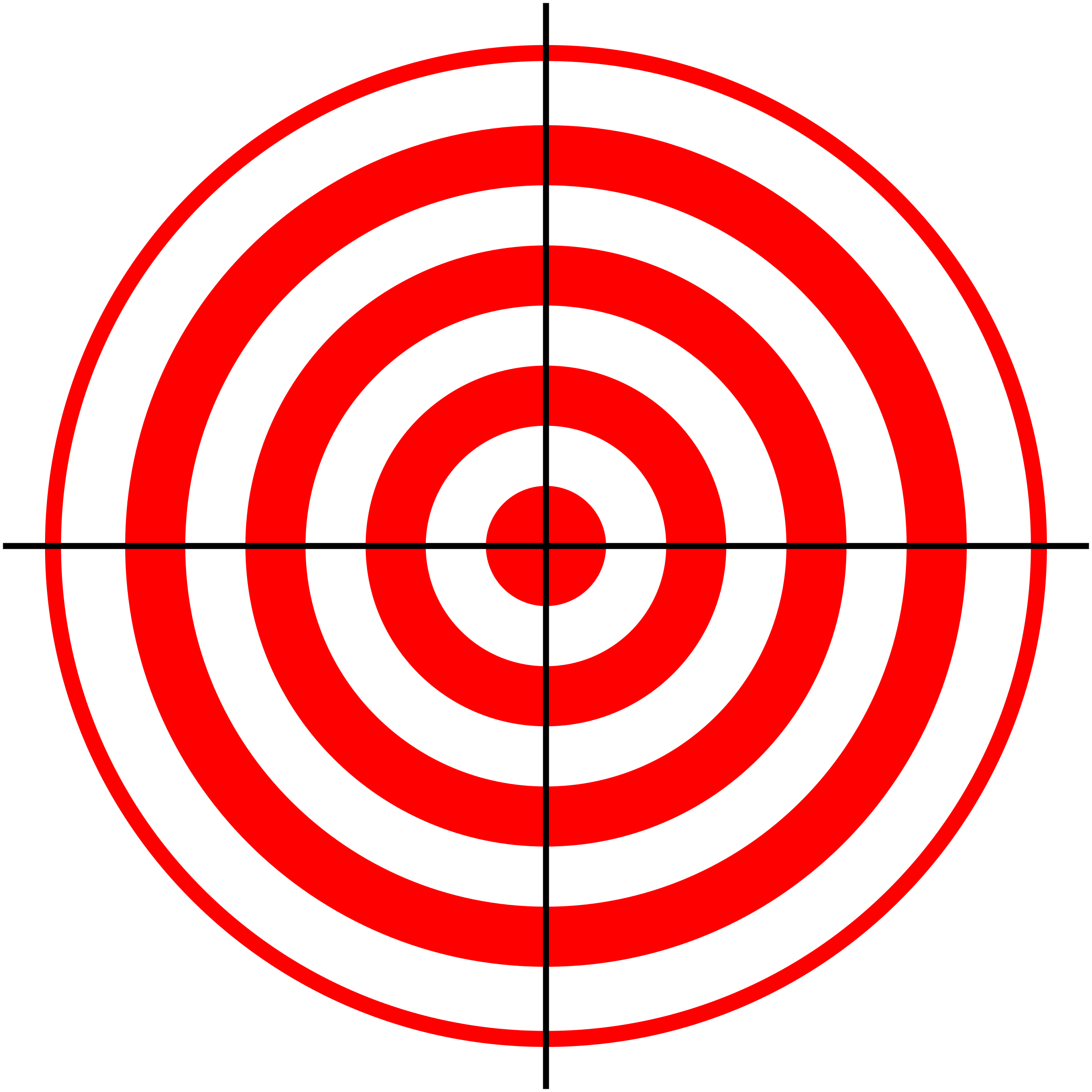 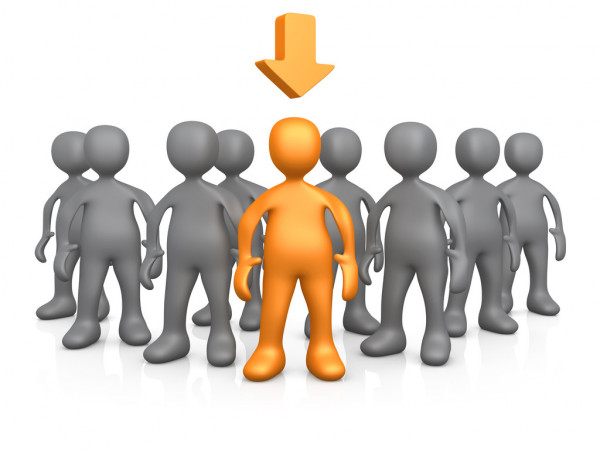 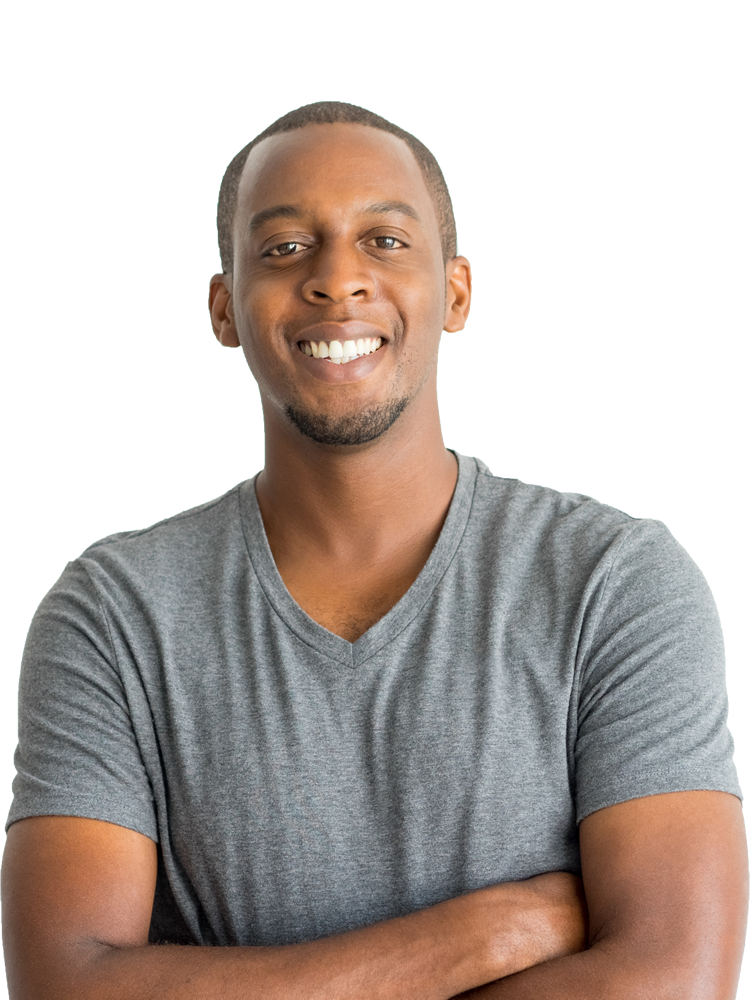 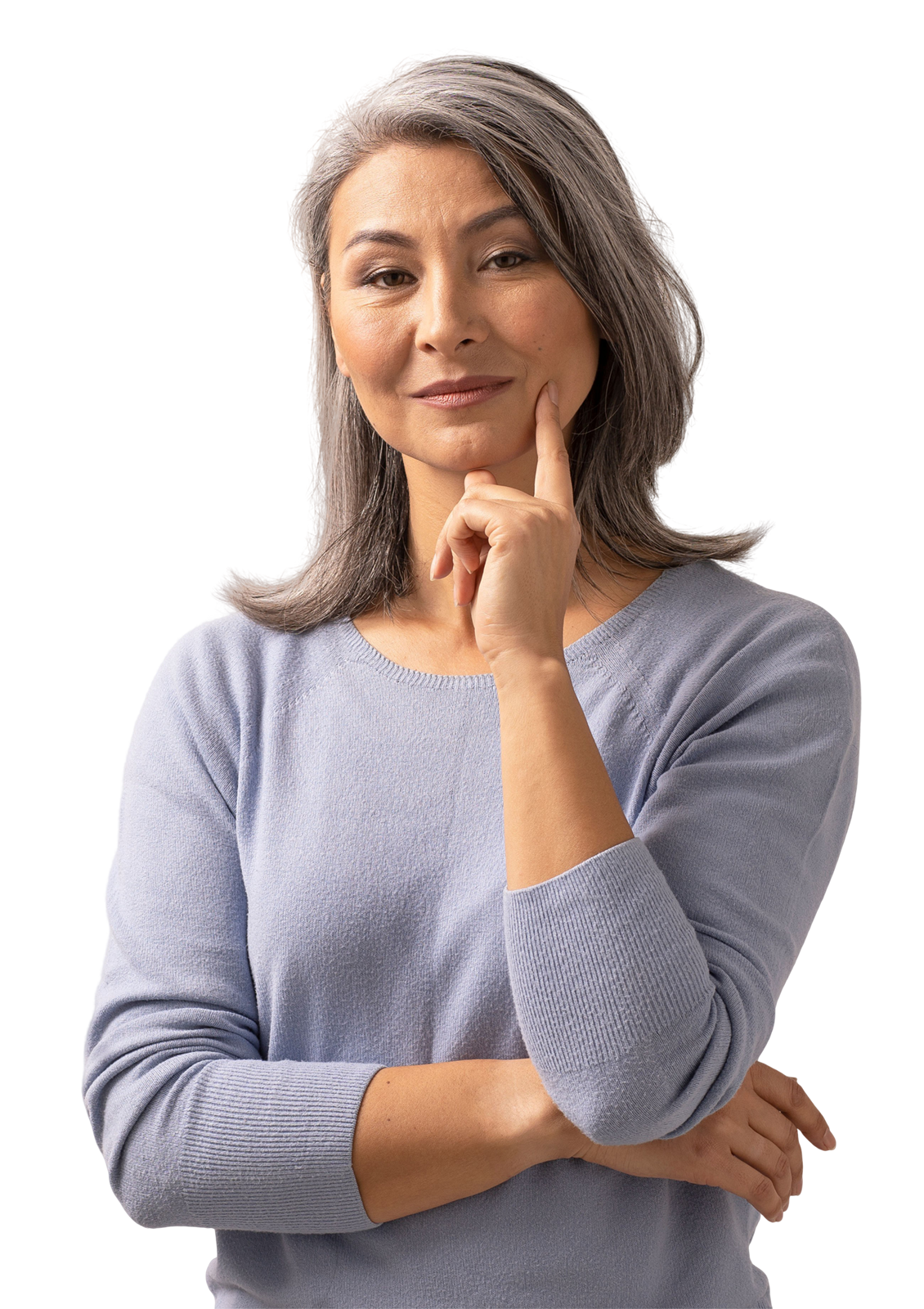 Consumers are not HOMOGENOUS
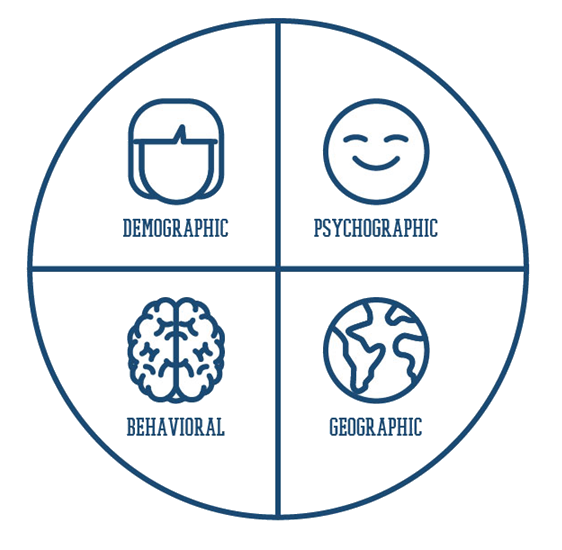 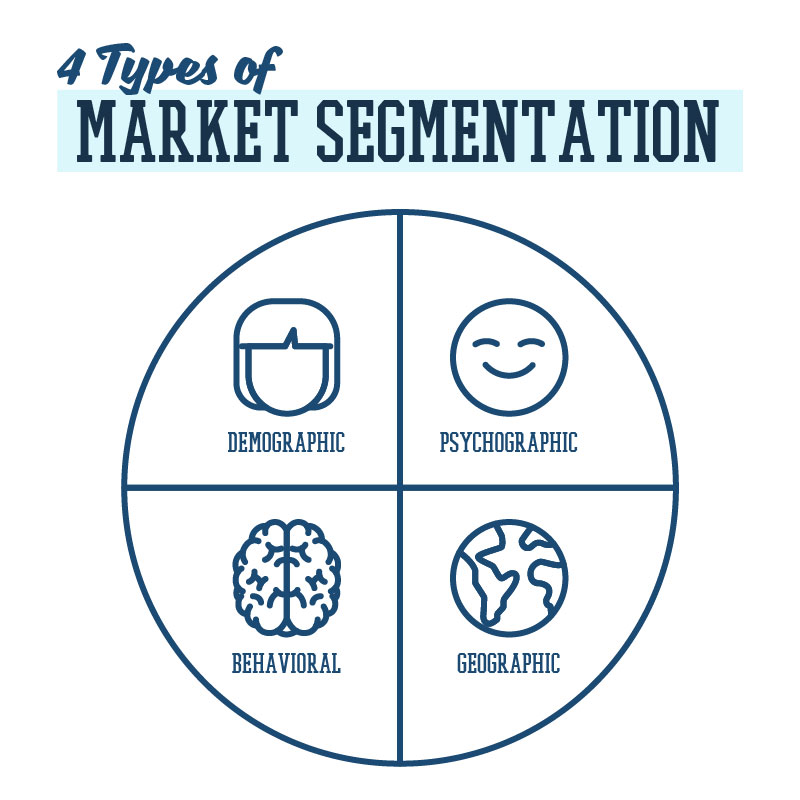 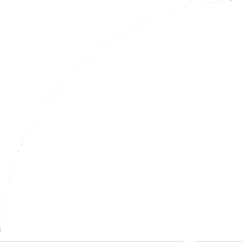 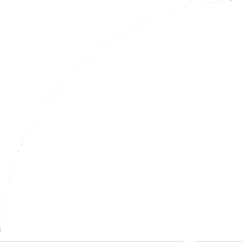 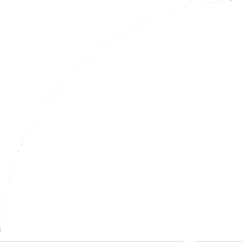 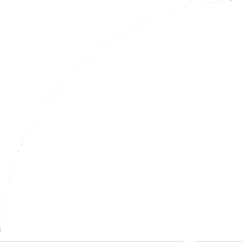 Single segment Approach
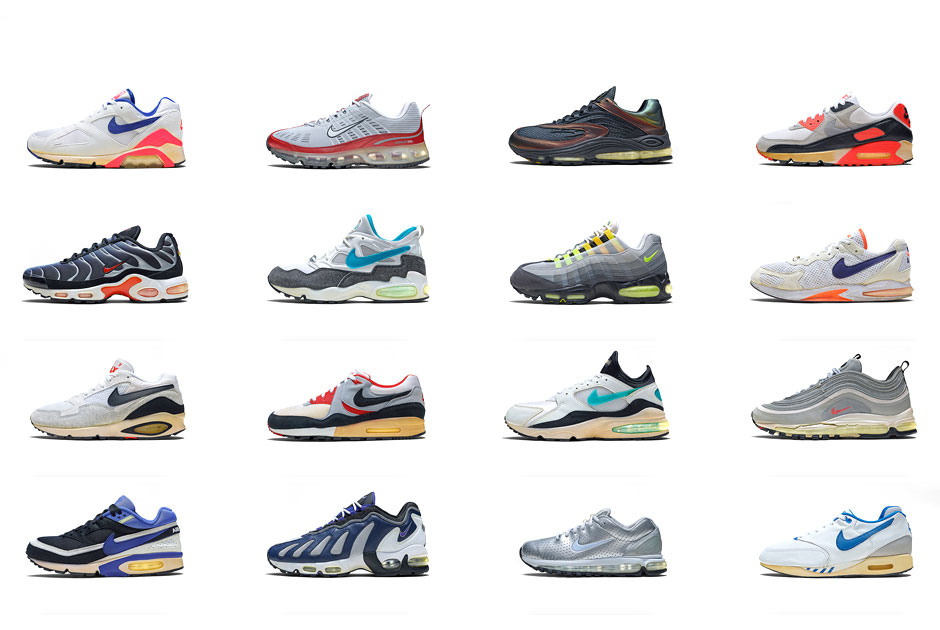 Multisegment Approach
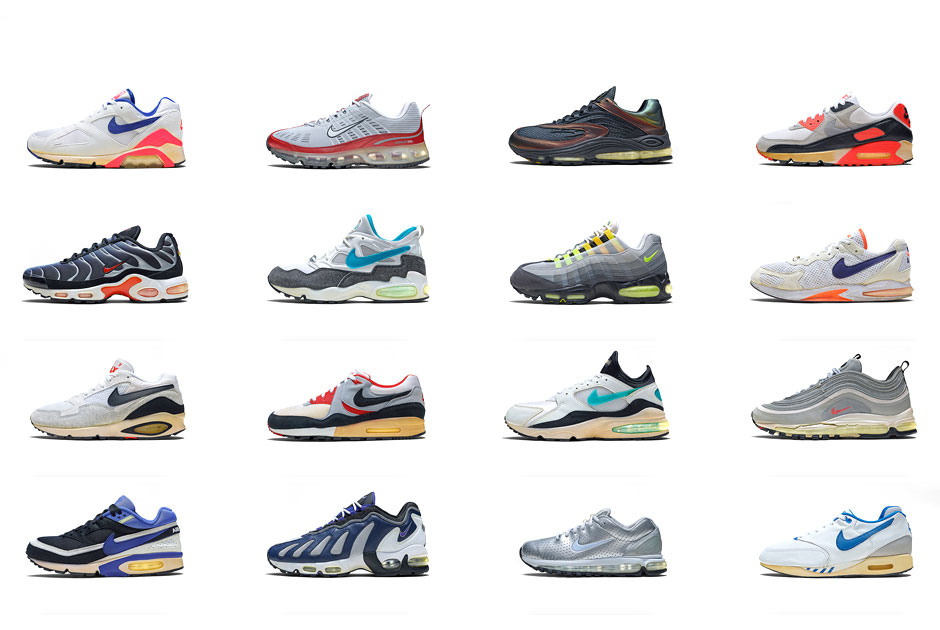 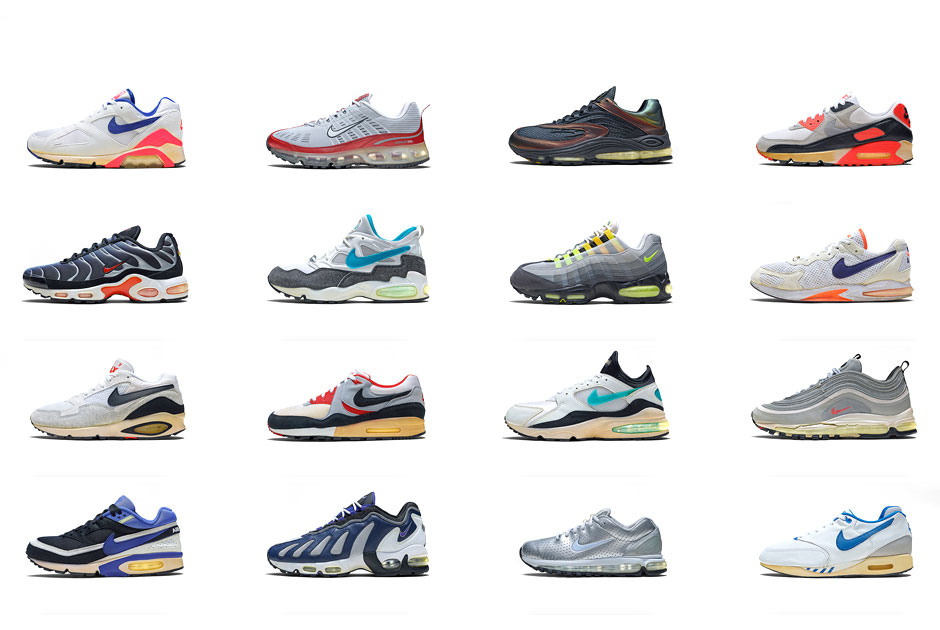 The Evolution of Marketing
The Production Era
Mass production of goods with no customization
The Sales Era
Hard selling to consumers to outsell competition
The Marketing Era
Find put what consumers want and deliver it
Differentiate your product/service
Societal Marketing Era
Social considerations
Environmental considerations
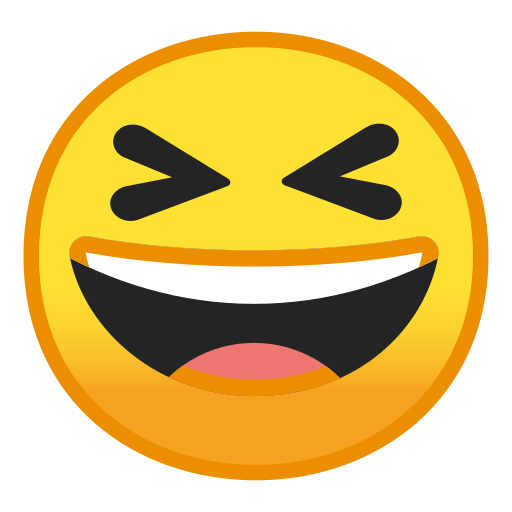 Consumer Centric
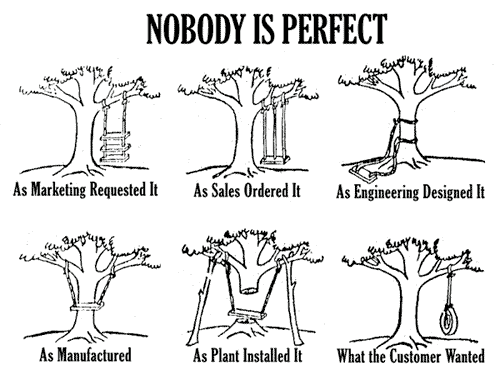 Copyright 2013 McGraw-Hill Ryerson, Inc.
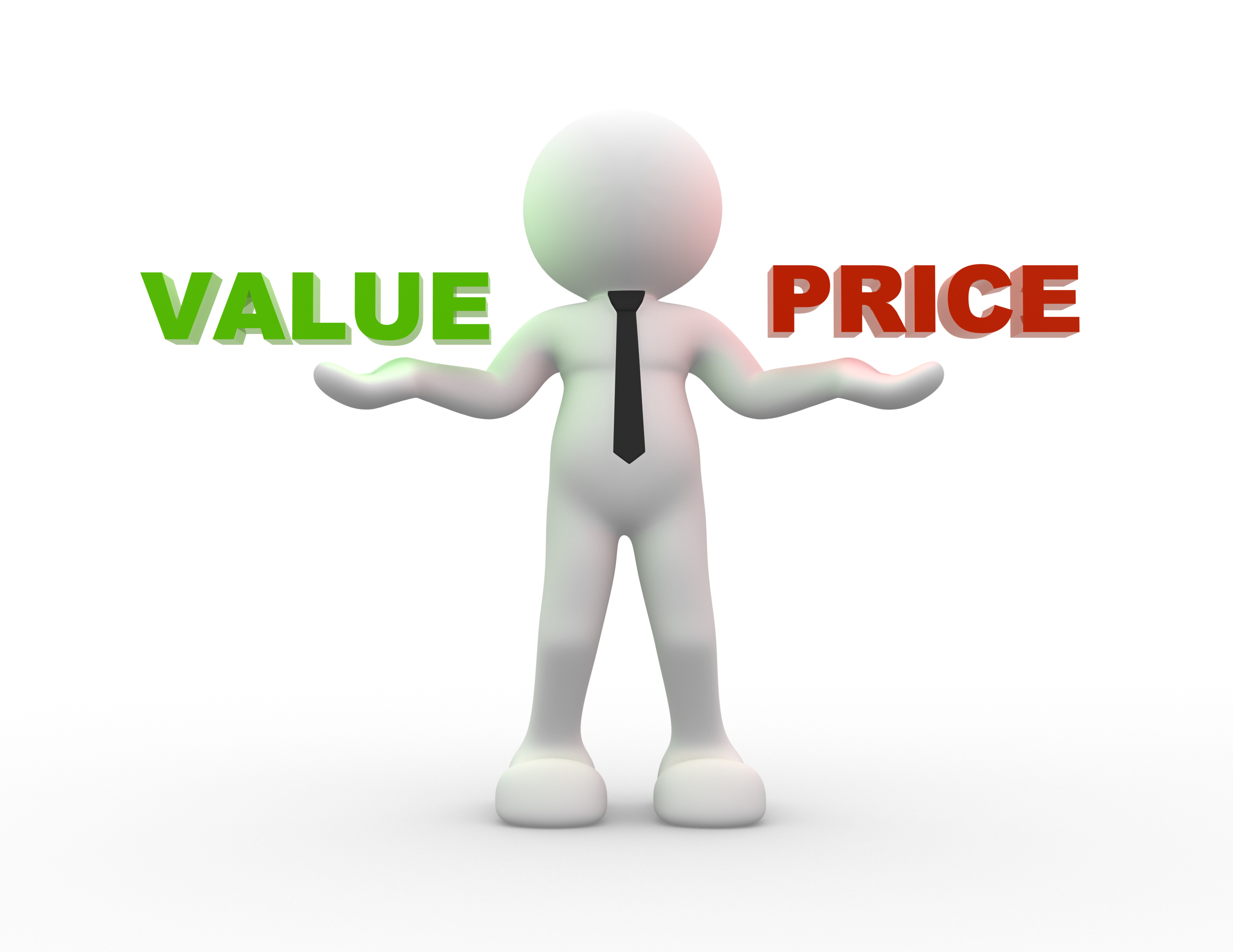 Exchange Value
Value in exchange for price

Use Value
Value in terms of usefulness
Symbolic Value
Emotion, image, identity, social status
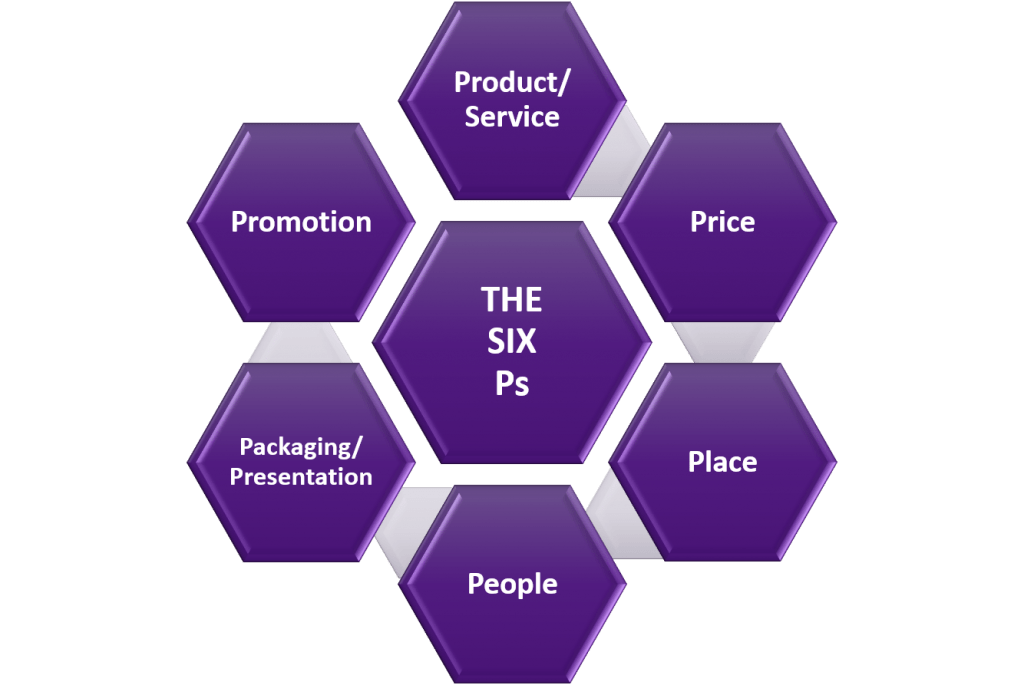 The 
Marketing 
Mix
Online tactics
Front line tactics
(in the physical world)
(in the virtual world)
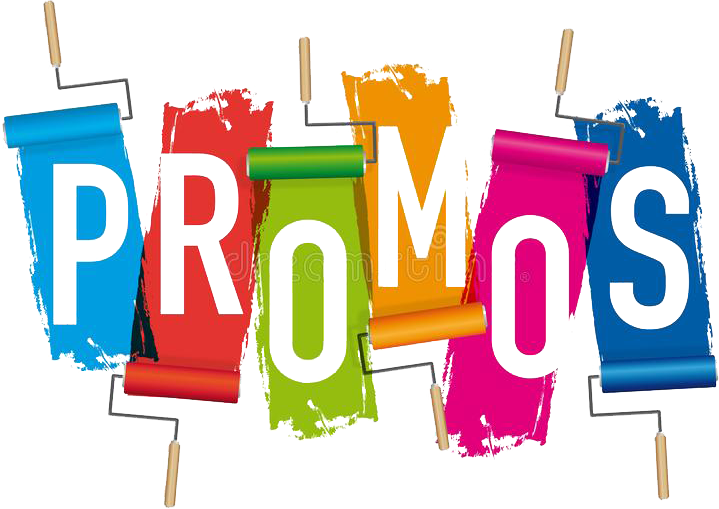 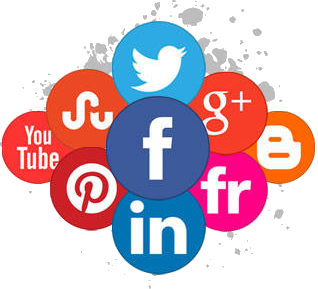 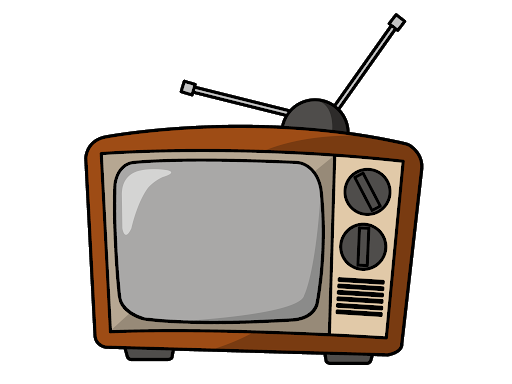 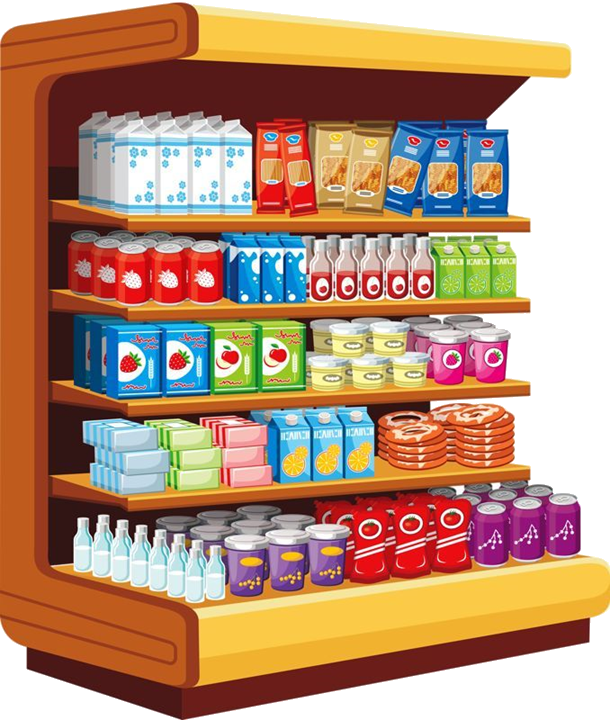 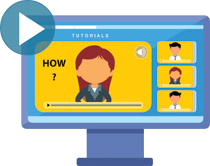 As a marketer, how will you evaluate success?
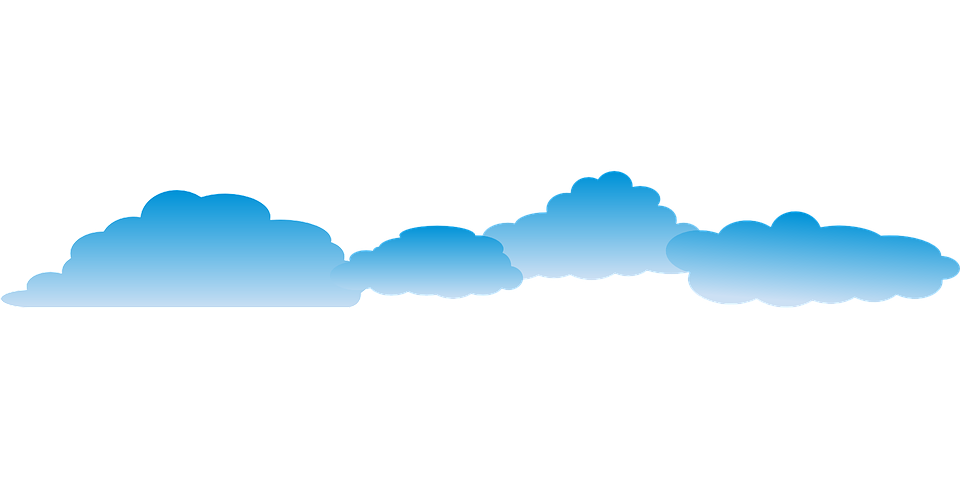 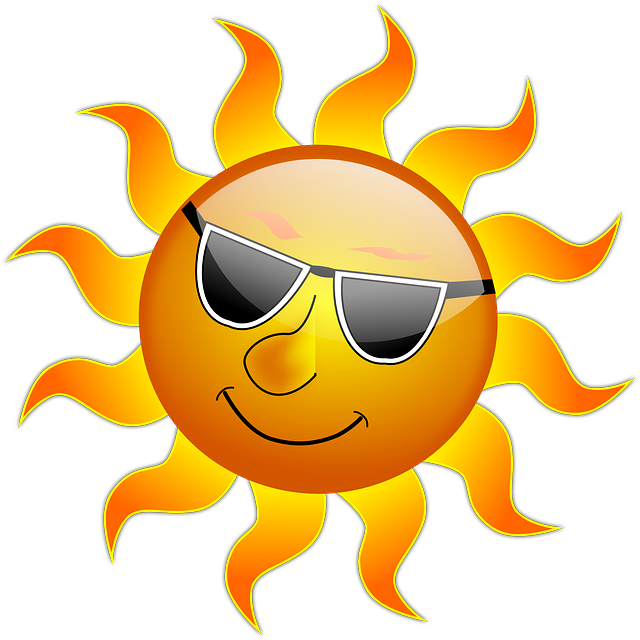 HINT: a measure of our marketing success
(as determined by the consumer)
S A T I S F A C T I O N
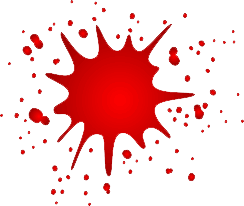 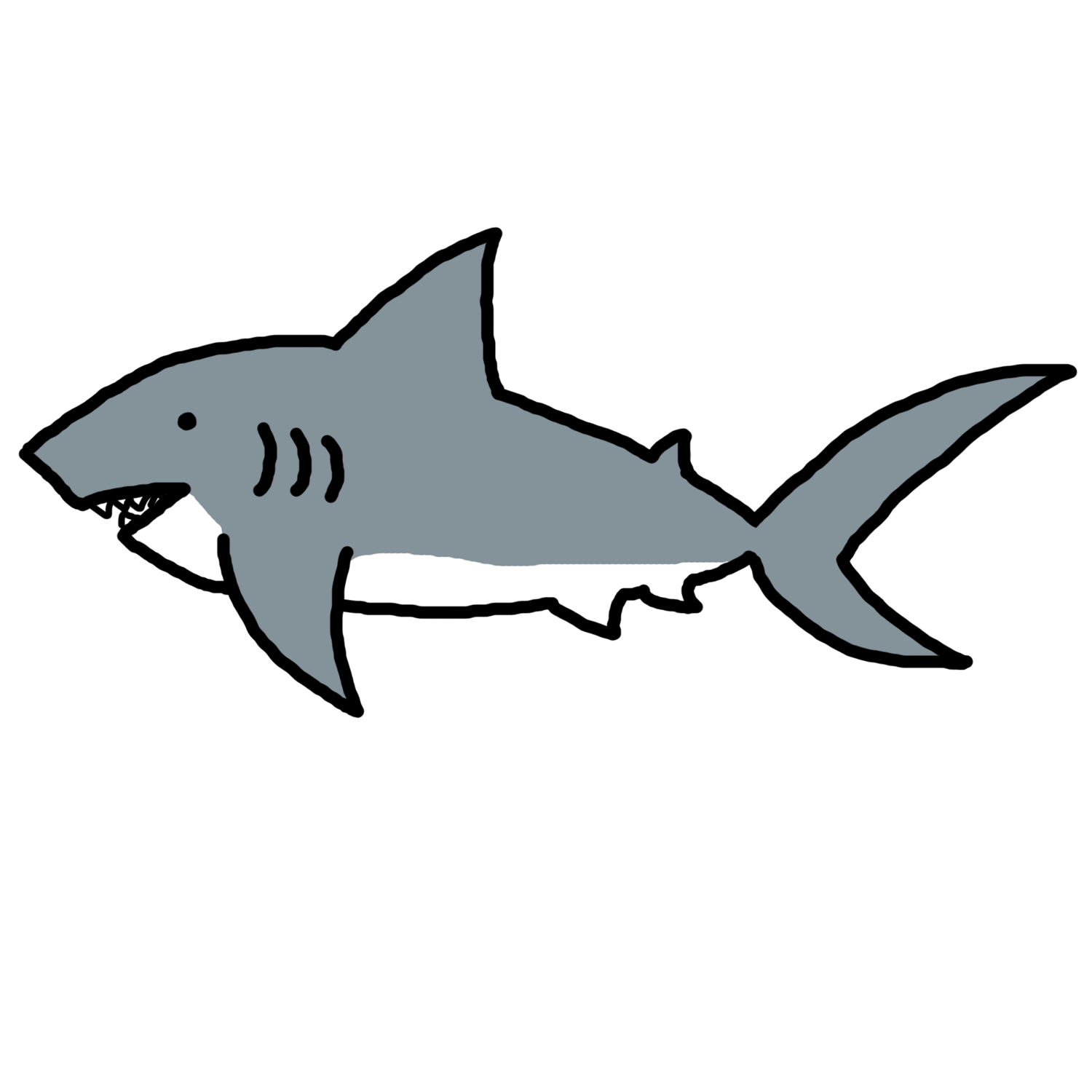 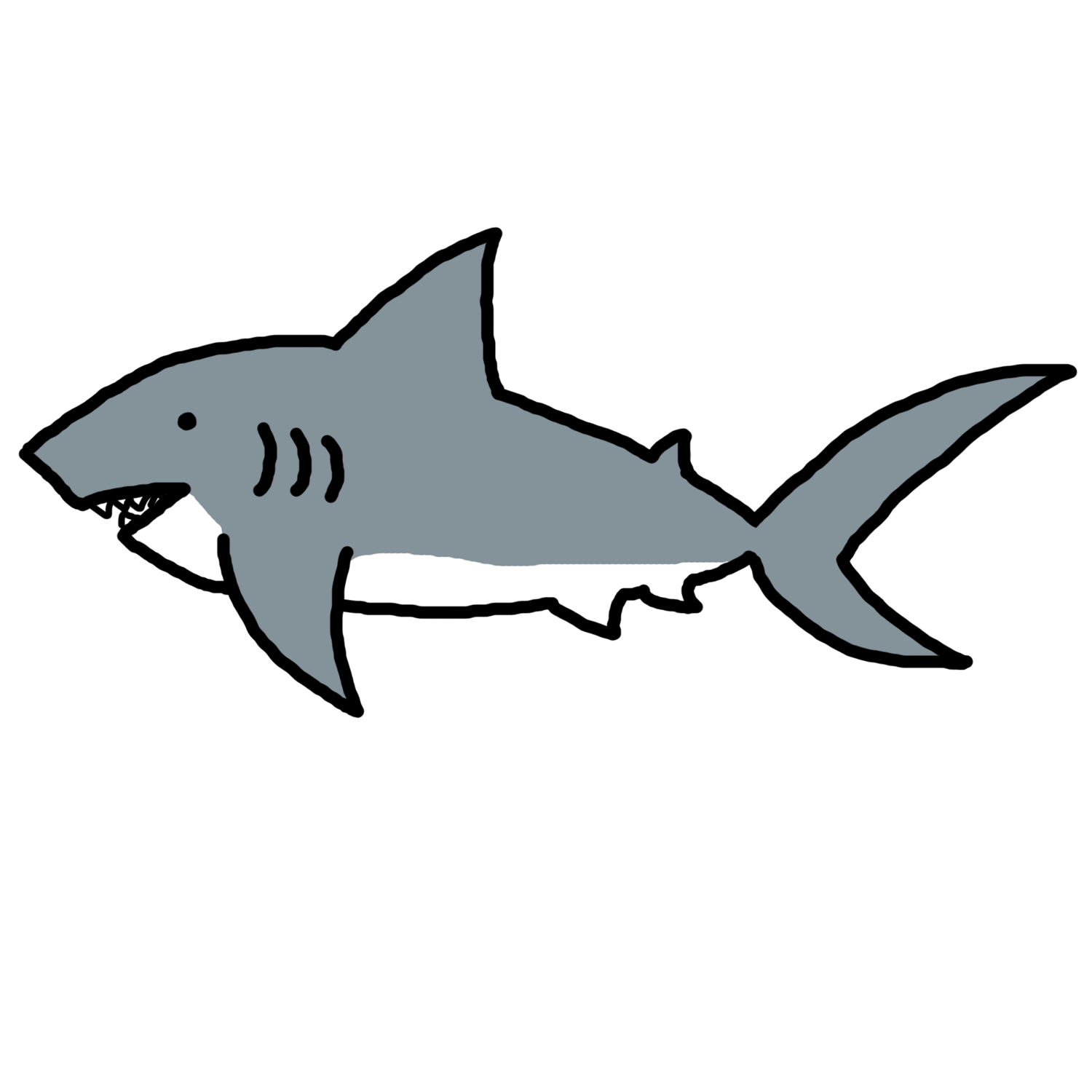 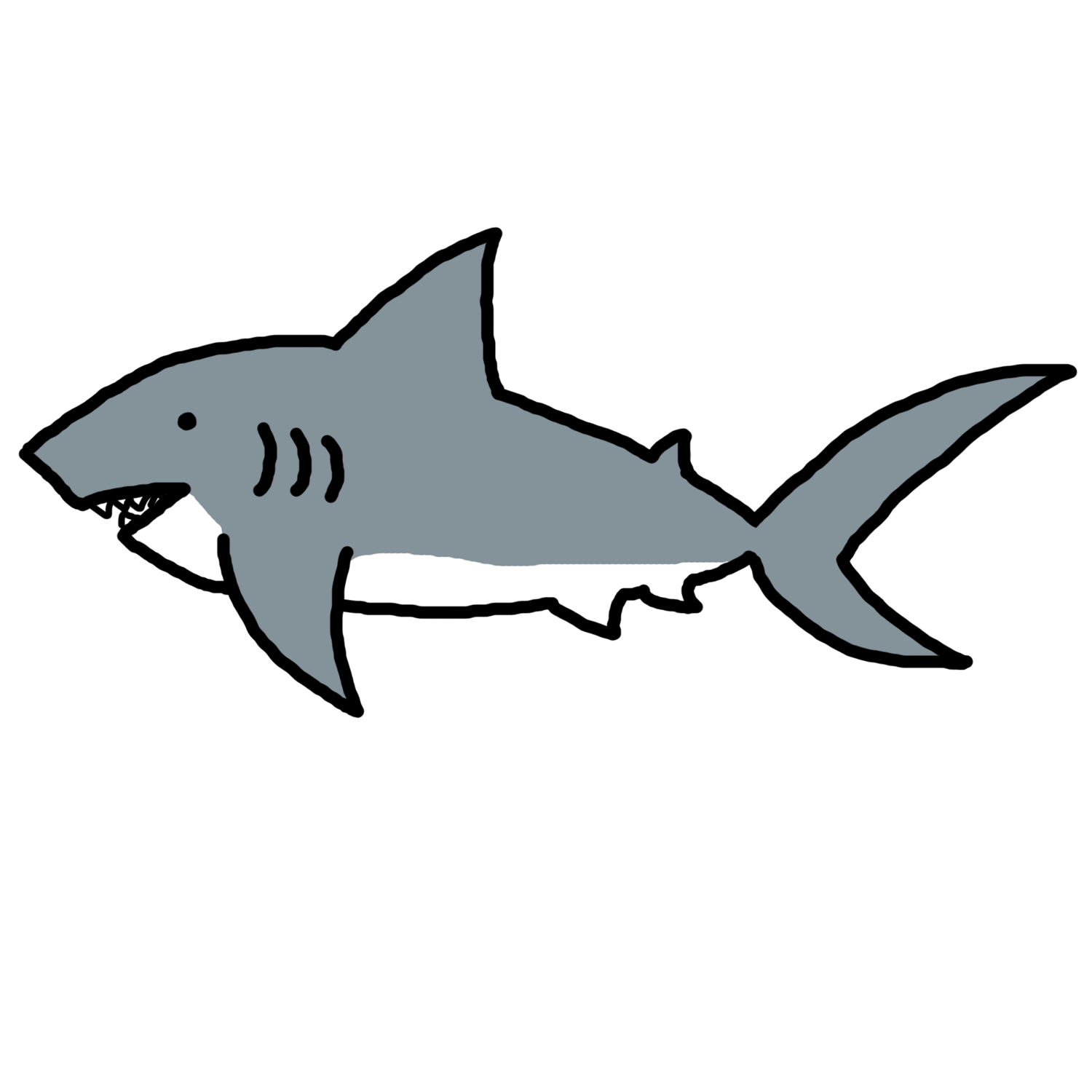 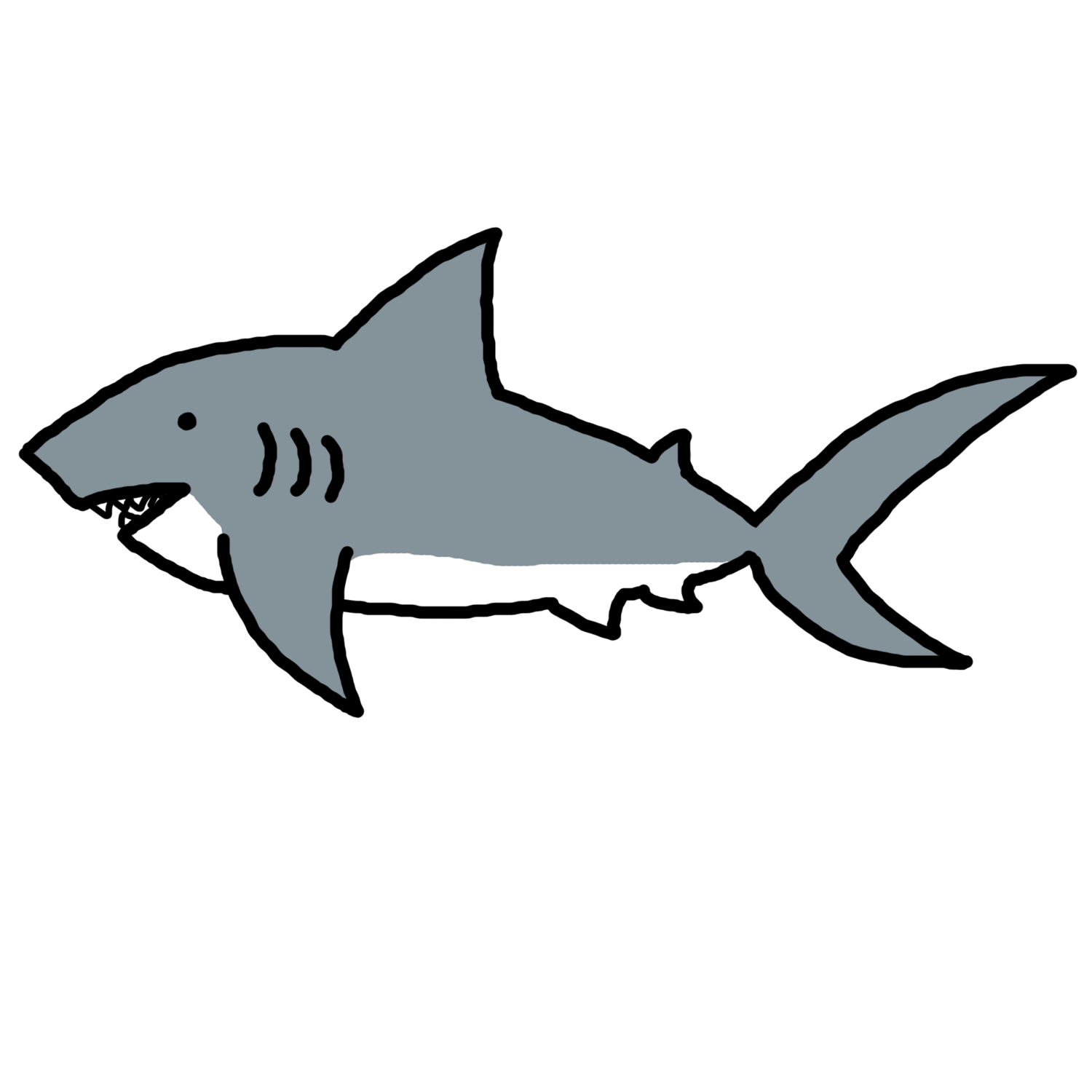 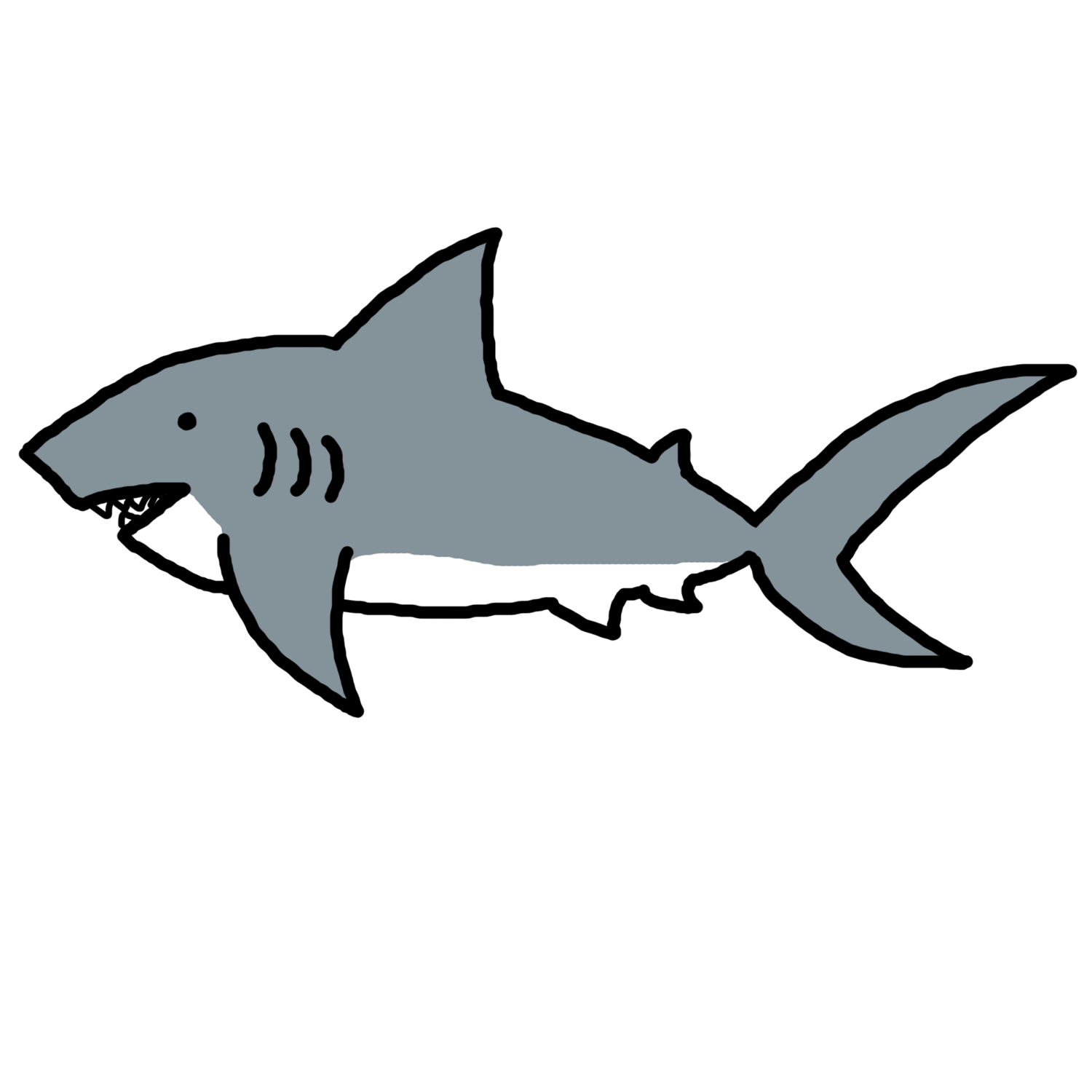 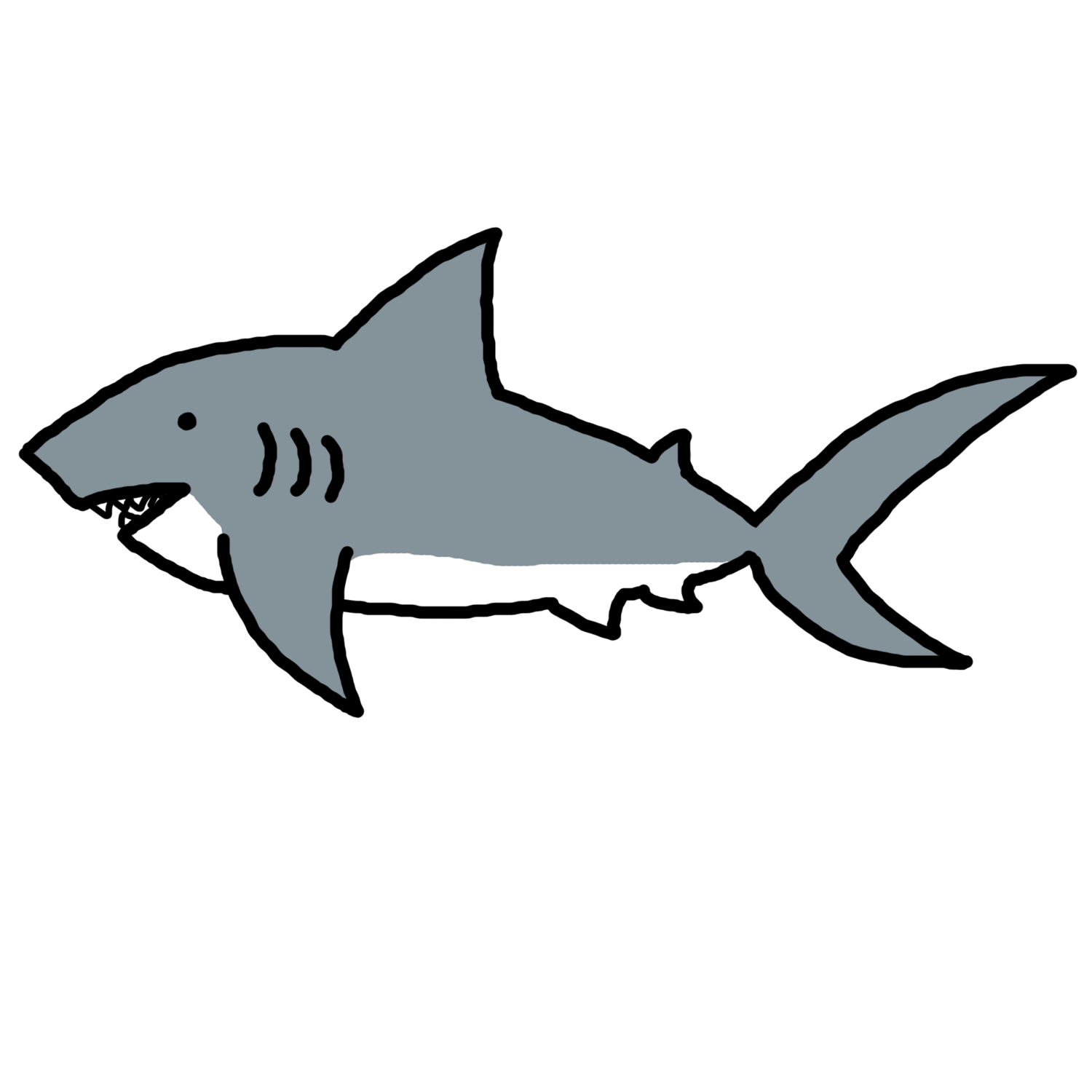 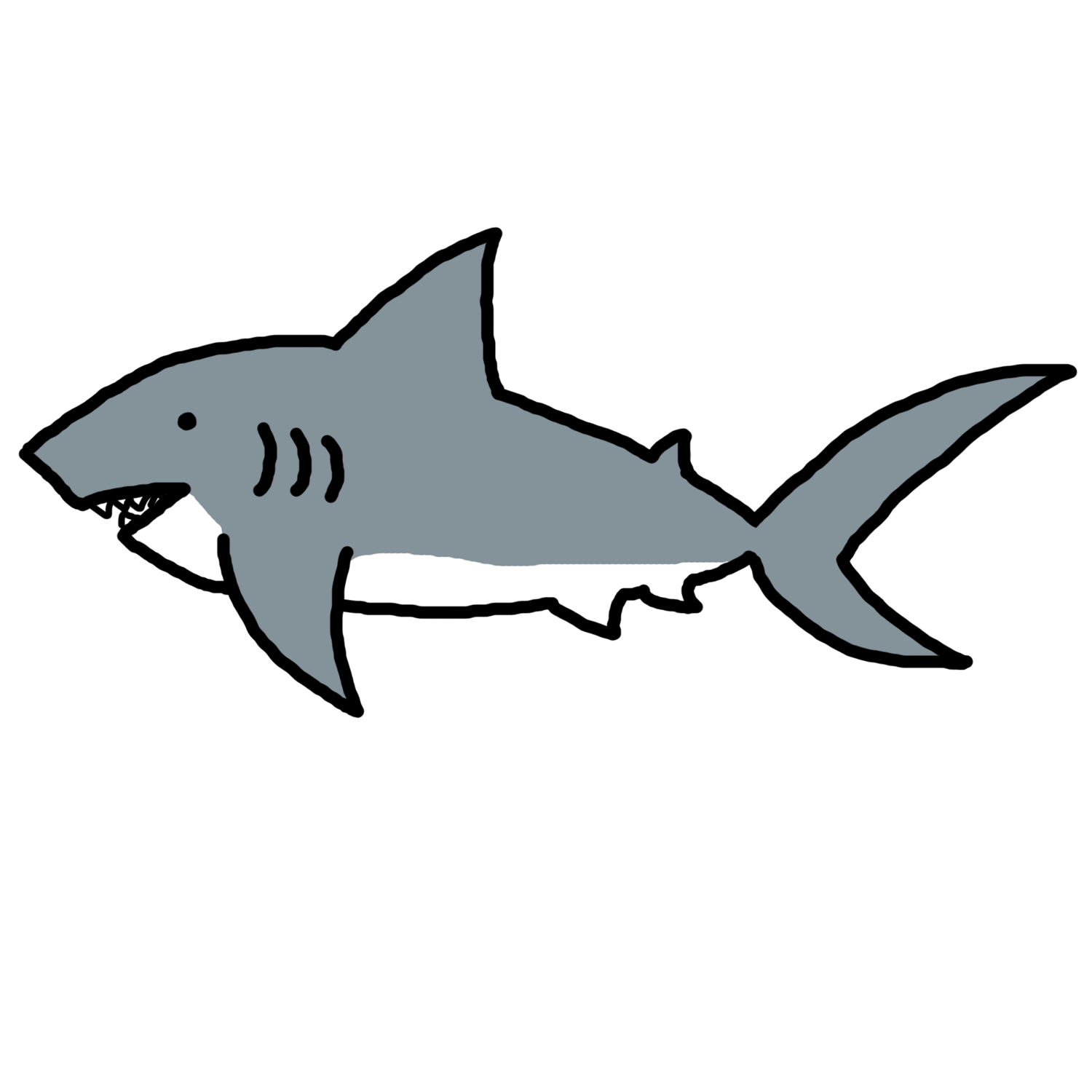 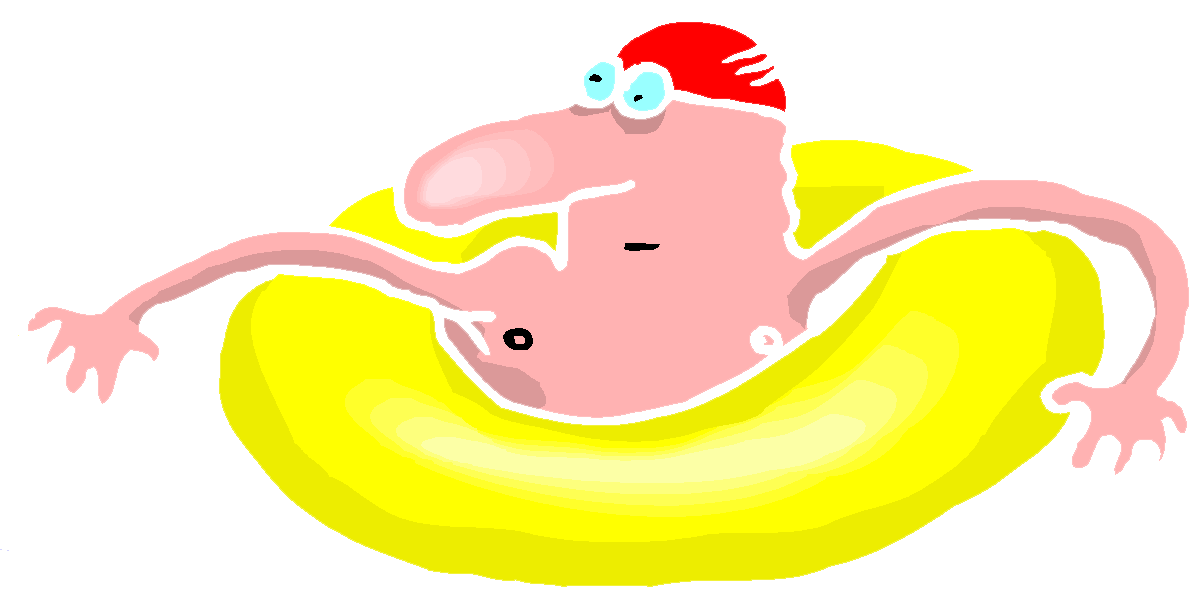 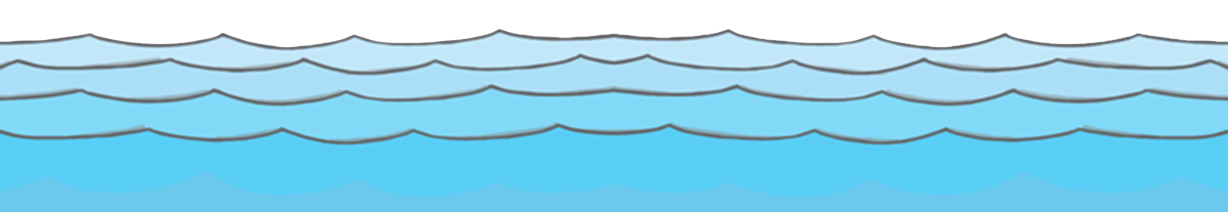 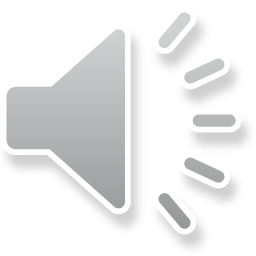 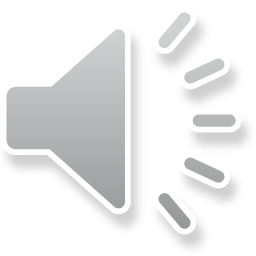 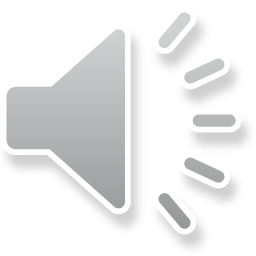 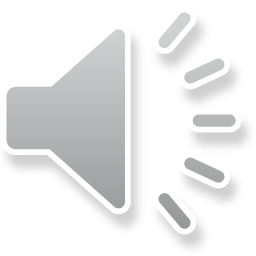 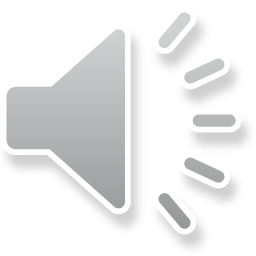 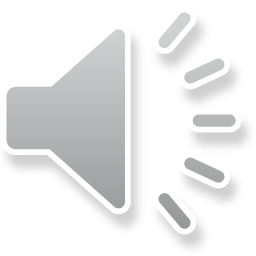 Other measures of success…
Volume
Profit
Market share
Repeat purchases
Frequency of purchase
Loyalty and retention
Marketing investment ROI
“If you can’t measure it, you can’t manage it!”
Summary: Consumer Marketing
Find out what customers want and/or need
Fully understand the industry (size, trends, competition, etc.)
Fully understand the macro-environment (political, economic, etc.)
Develop your product or service
Launch and market it
Evaluate your efforts and make adjustments